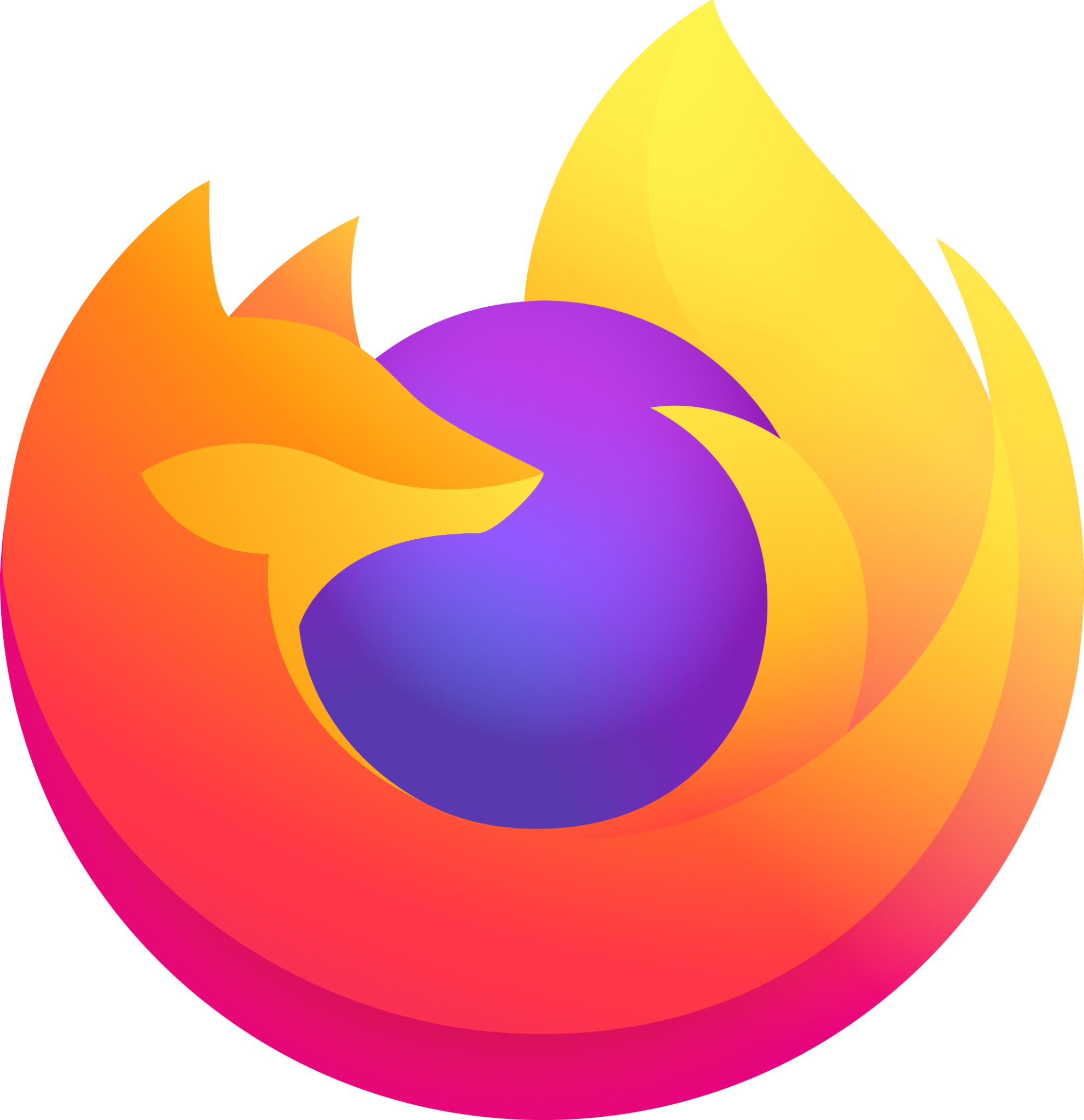 Firefox: Improving Import Usability for Users
Sponsor: Mozilla Foundation
Faculty Advisor: Dr. Chengyu Sun
5/5/2023 Expo
[Speaker Notes: Alvin]
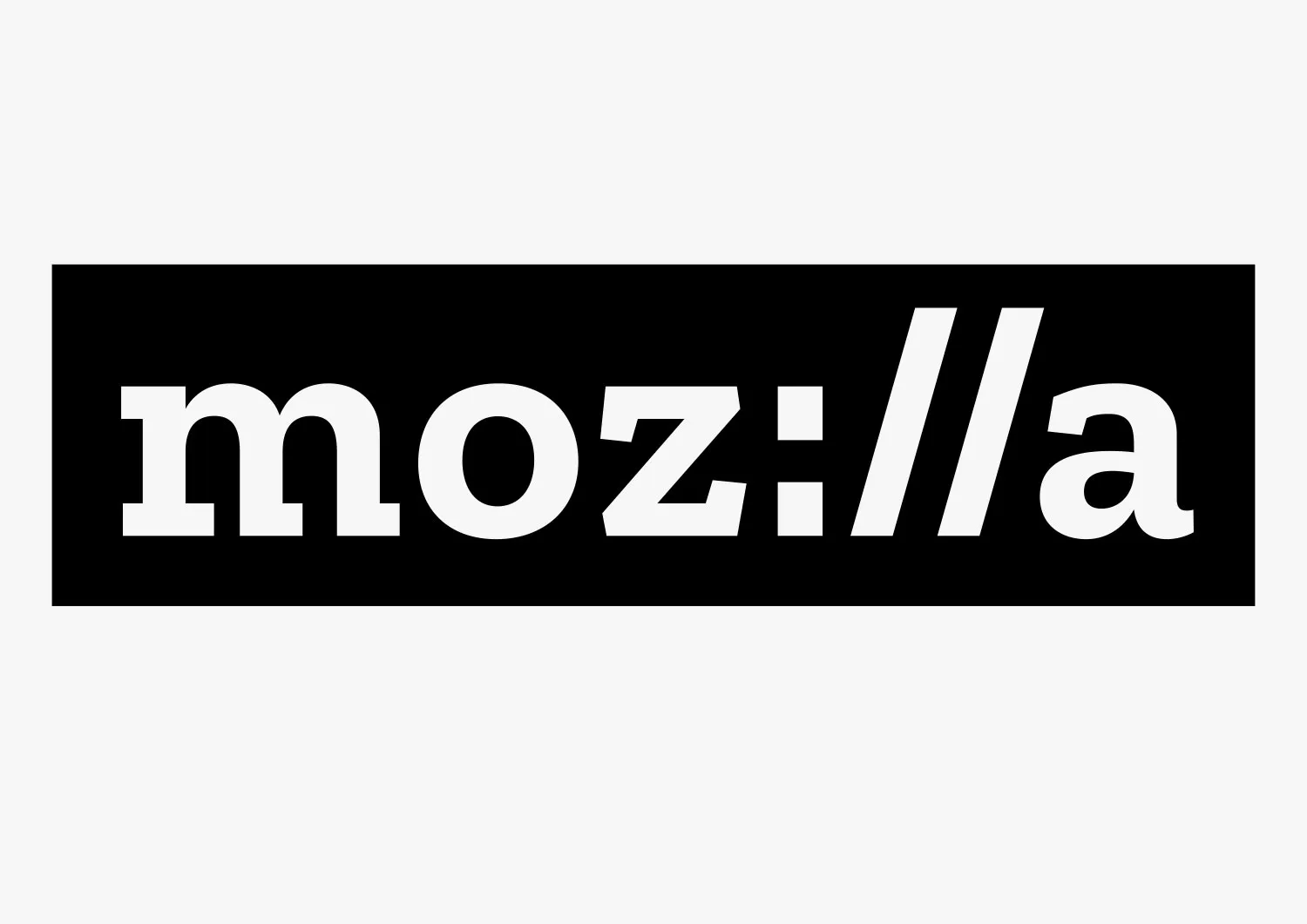 Meet the Dream Team
Team: Alvin Lew, Angel Villalobos, Ani Movsesian, Brian Pham, Bryan Macoy, Evan Liang, Nolan Ishii, Portia Wu, Steven Wang, Zachariah Harris

Liaisons: Mike Conley, Katherine Patenio, Niklas Baumgardner, Neil Deakin, Gijs Kruitsbosch 

Advisor: Dr. Chengyu Sun
‹#›
[Speaker Notes: Alvin]
Introduction
Firefox is a popular web browser
Browsers import data from each other
“Migration”
User experience matters
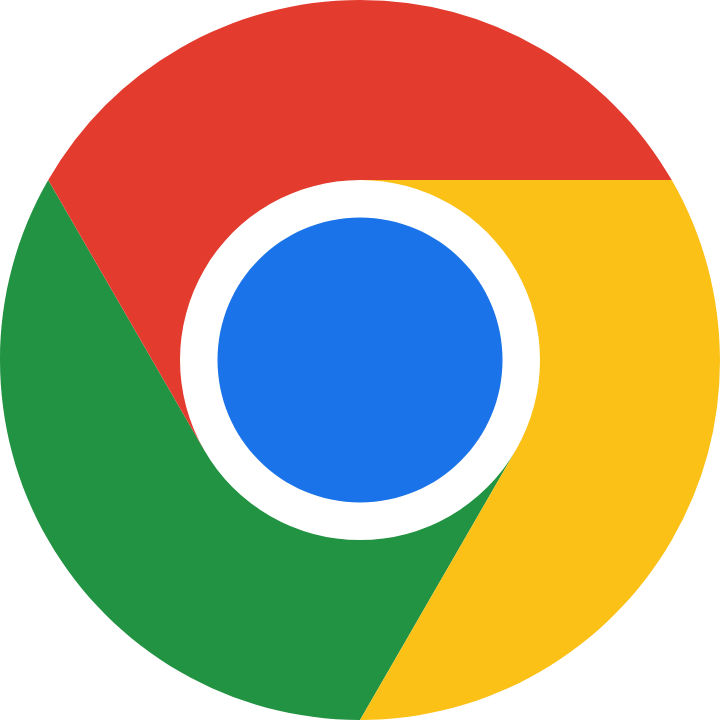 Data
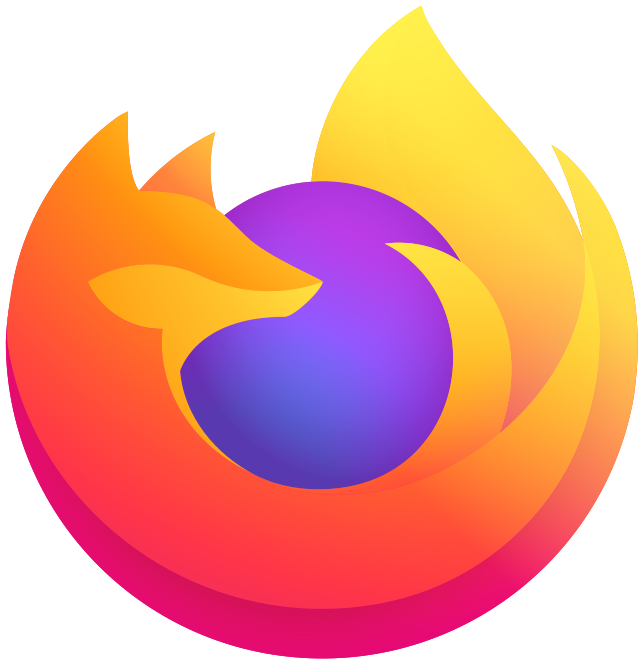 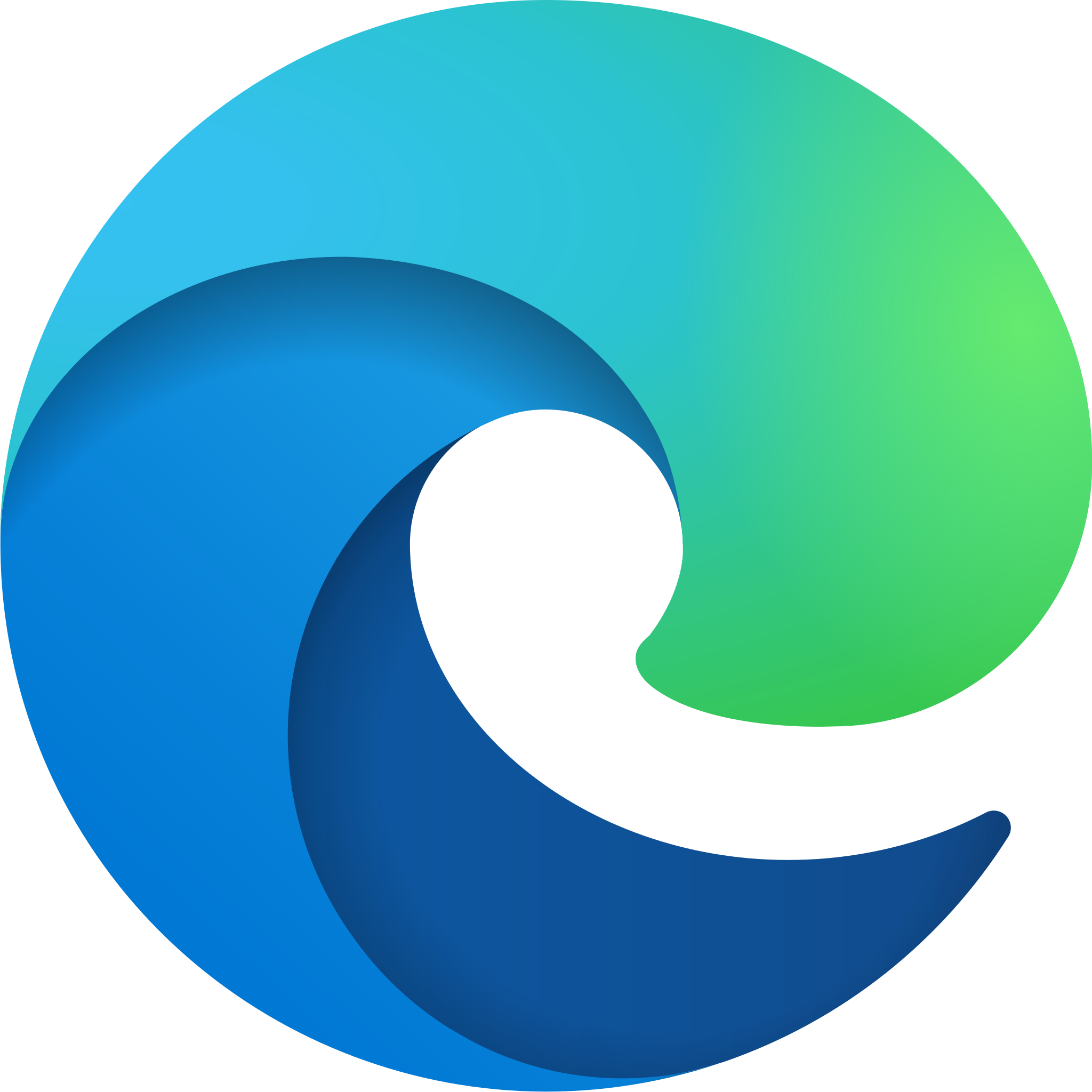 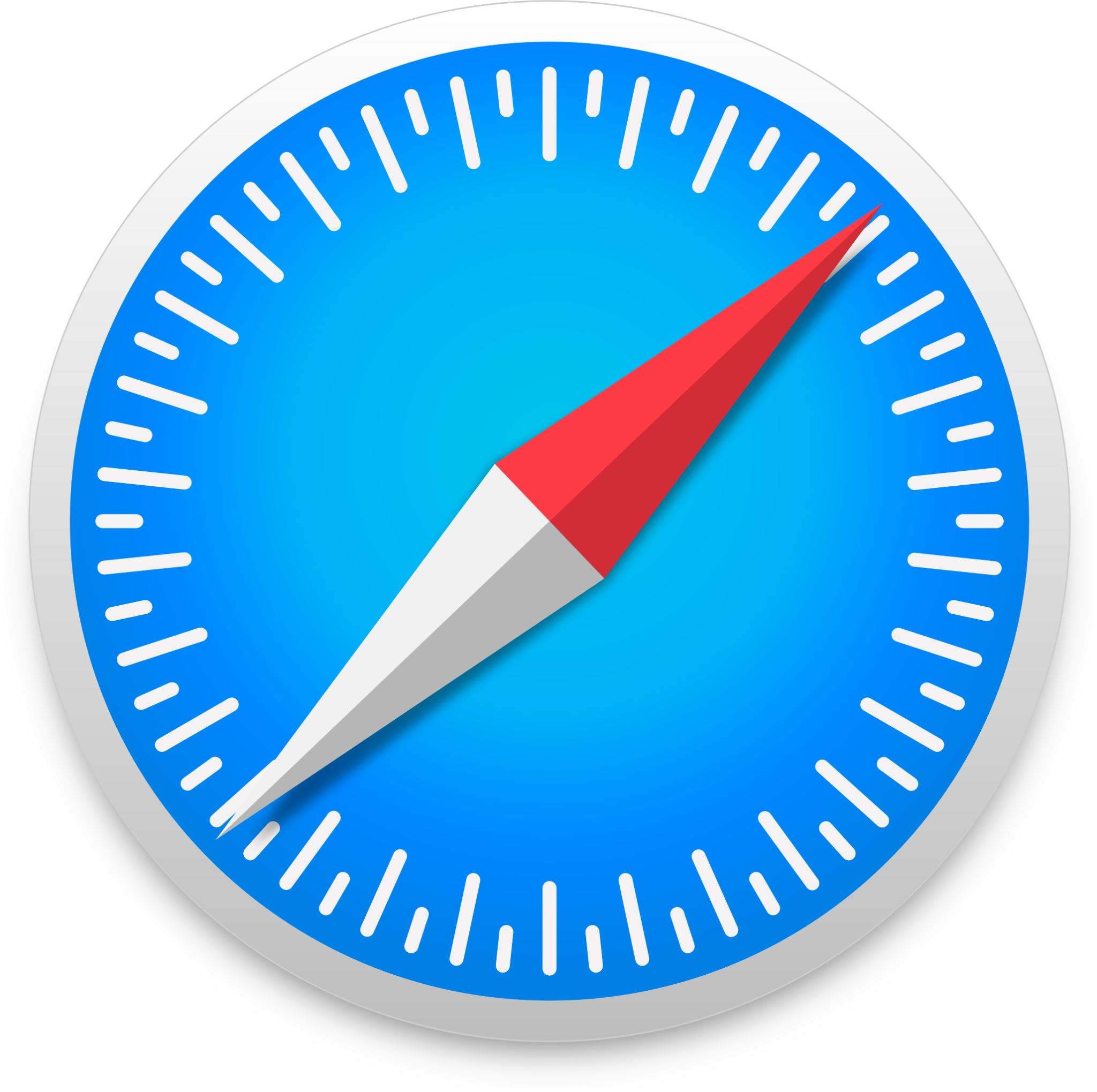 Firefox
Other browsers
‹#›
[Speaker Notes: Alvin]
The Old Migrator
Bugs from 15+ years ago
Dated appearance
Limited browser compatibility
Inconsistent import capabilities
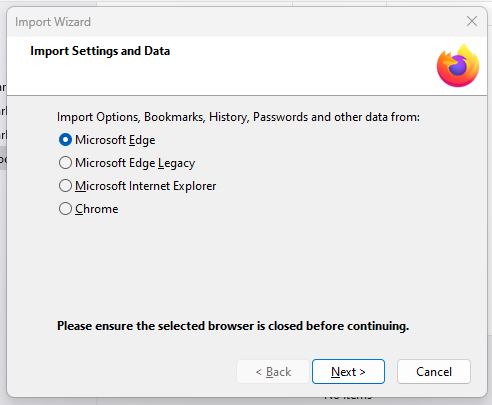 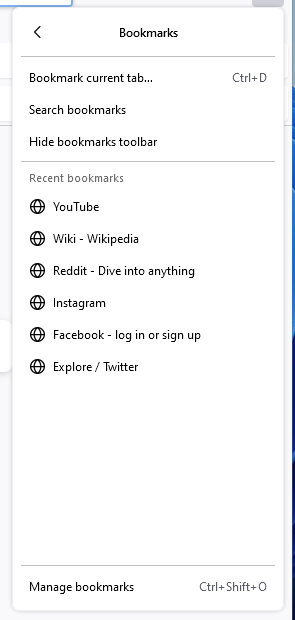 System modal
No favicons
‹#›
[Speaker Notes: Steven]
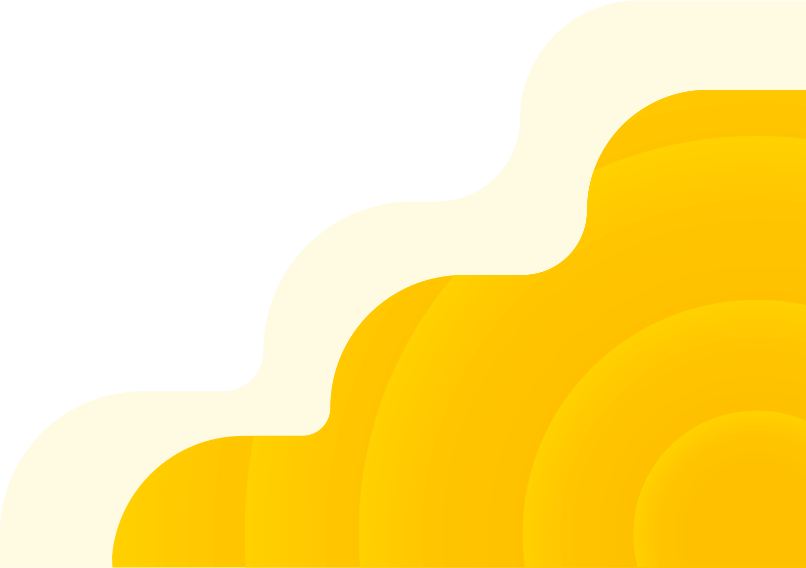 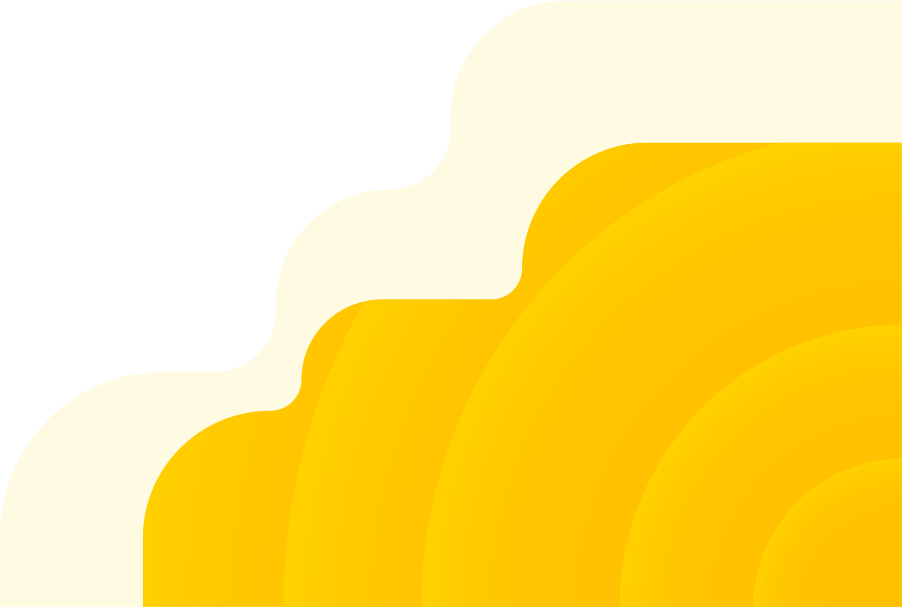 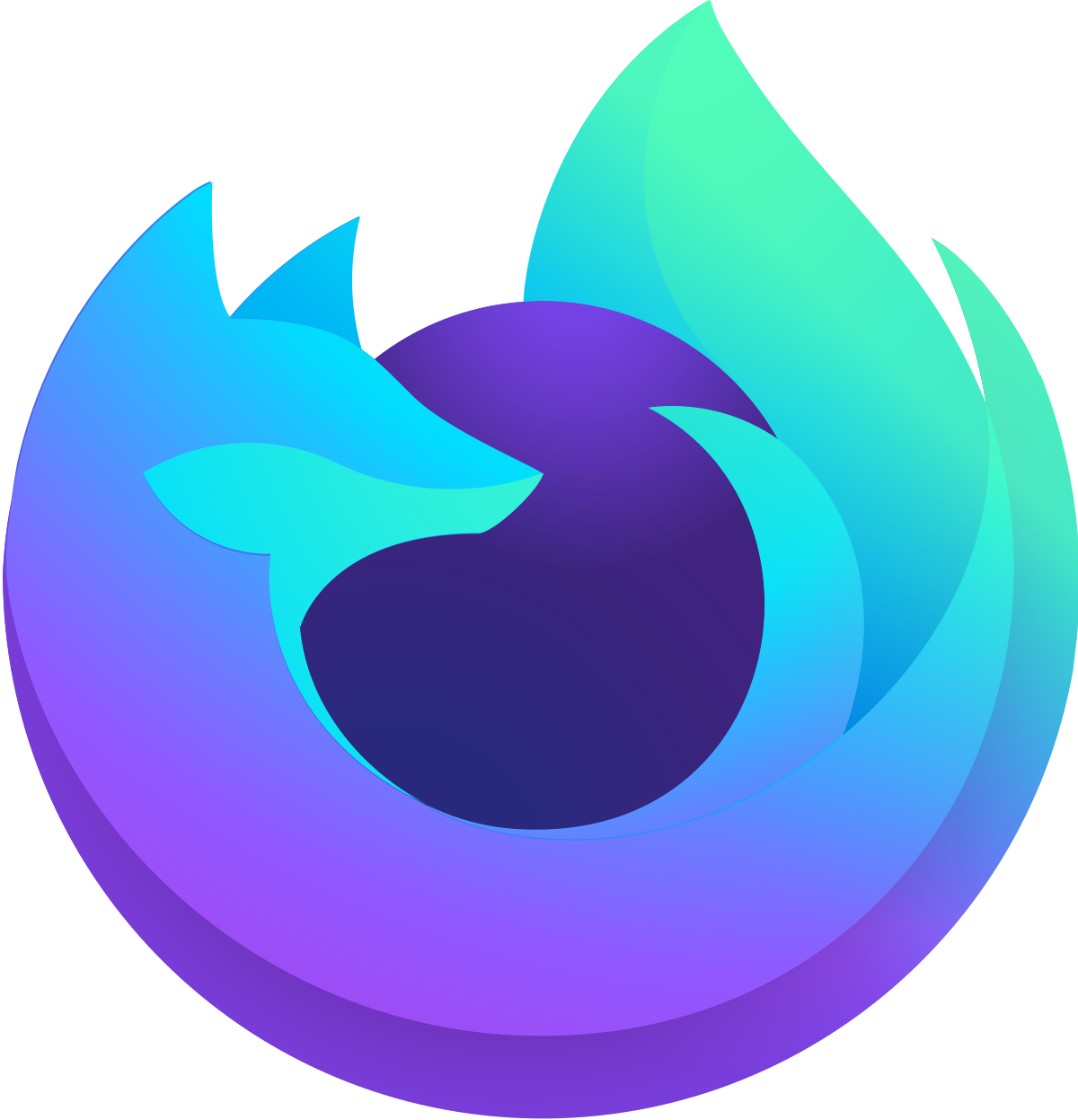 Project Goals
Modernize UI 
Improve the import experience
Expand browser support
Easy for users to switch to Firefox
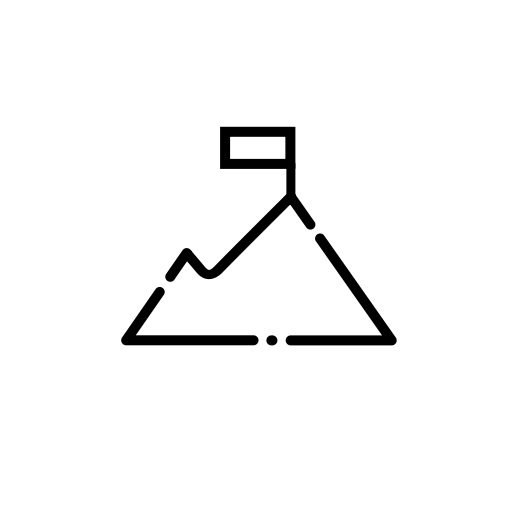 ‹#›
[Speaker Notes: Steven]
Development Challenges
Firefox: massive project
Need good software engineering practices
Effective collaboration is key
Learning curve for Mozilla workflow
200M+ Active Users (2023)
20M+ Lines of Code
10,000+ Contributors
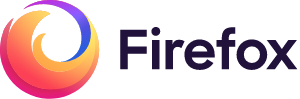 Firefox Statistics (2023)
‹#›
[Speaker Notes: Evan]
Tools & Technologies:
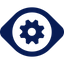 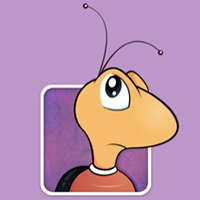 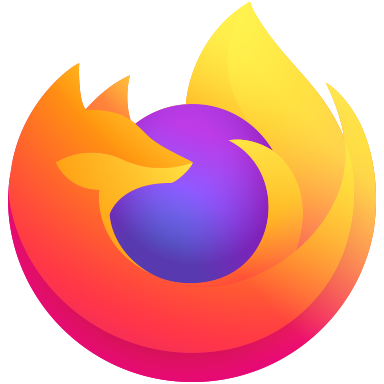 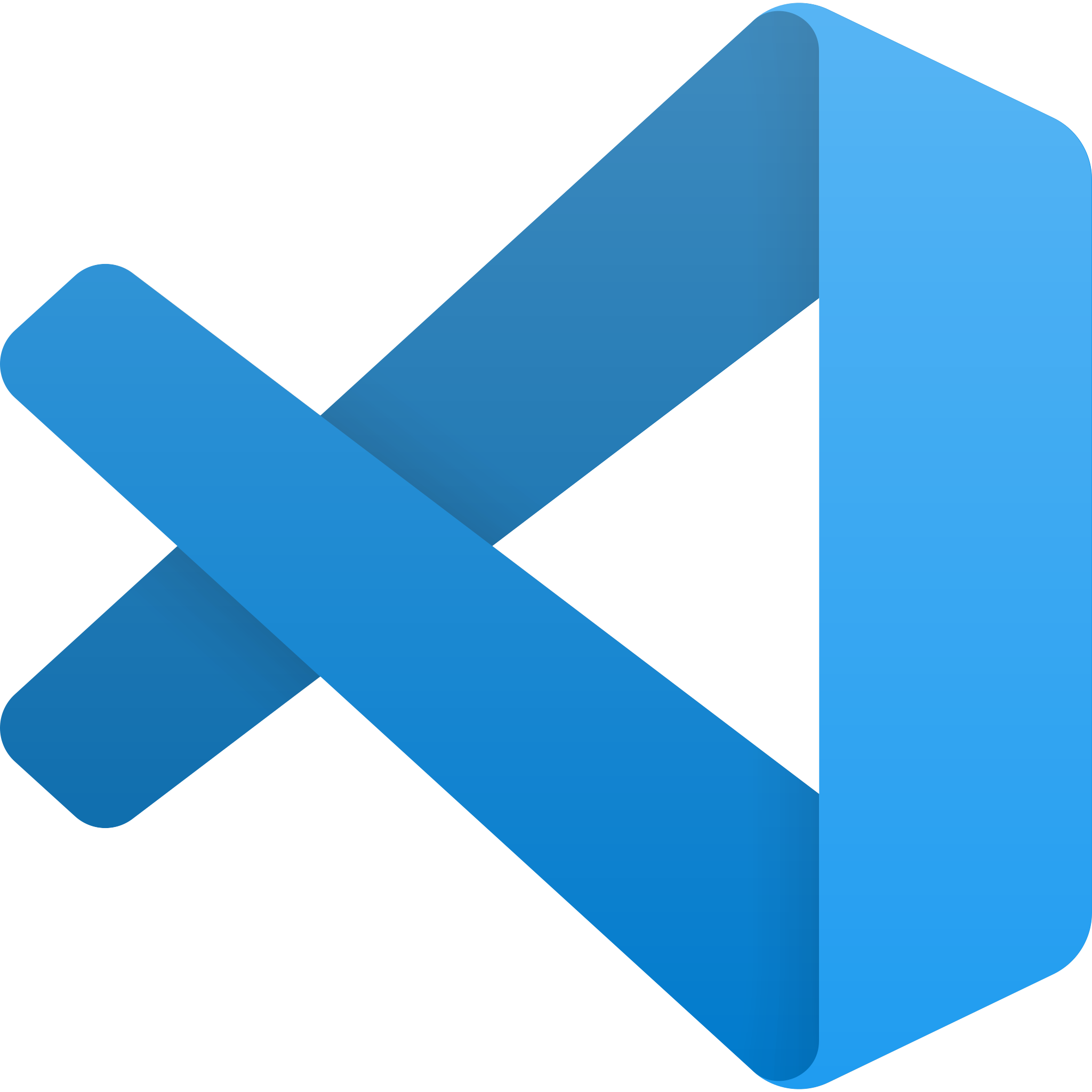 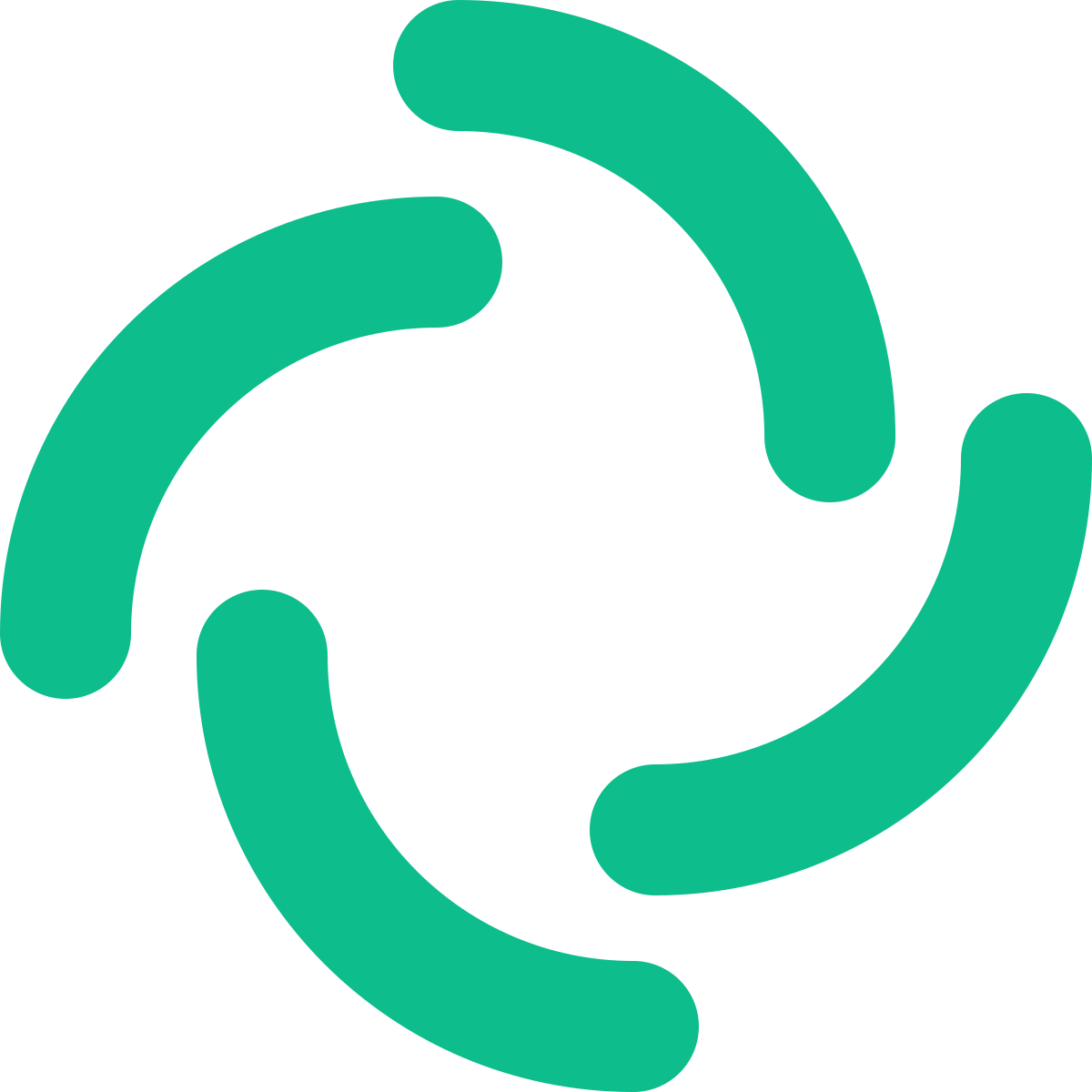 Phabricator   VS Code     Bugzilla       Searchfox       Matrix
     Code Review                   IDE                  Bug-Tracking      Code Indexing Tool    Communication
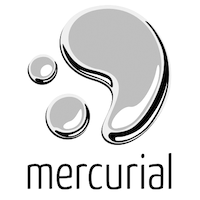 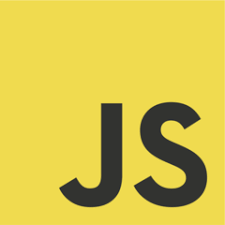 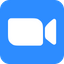 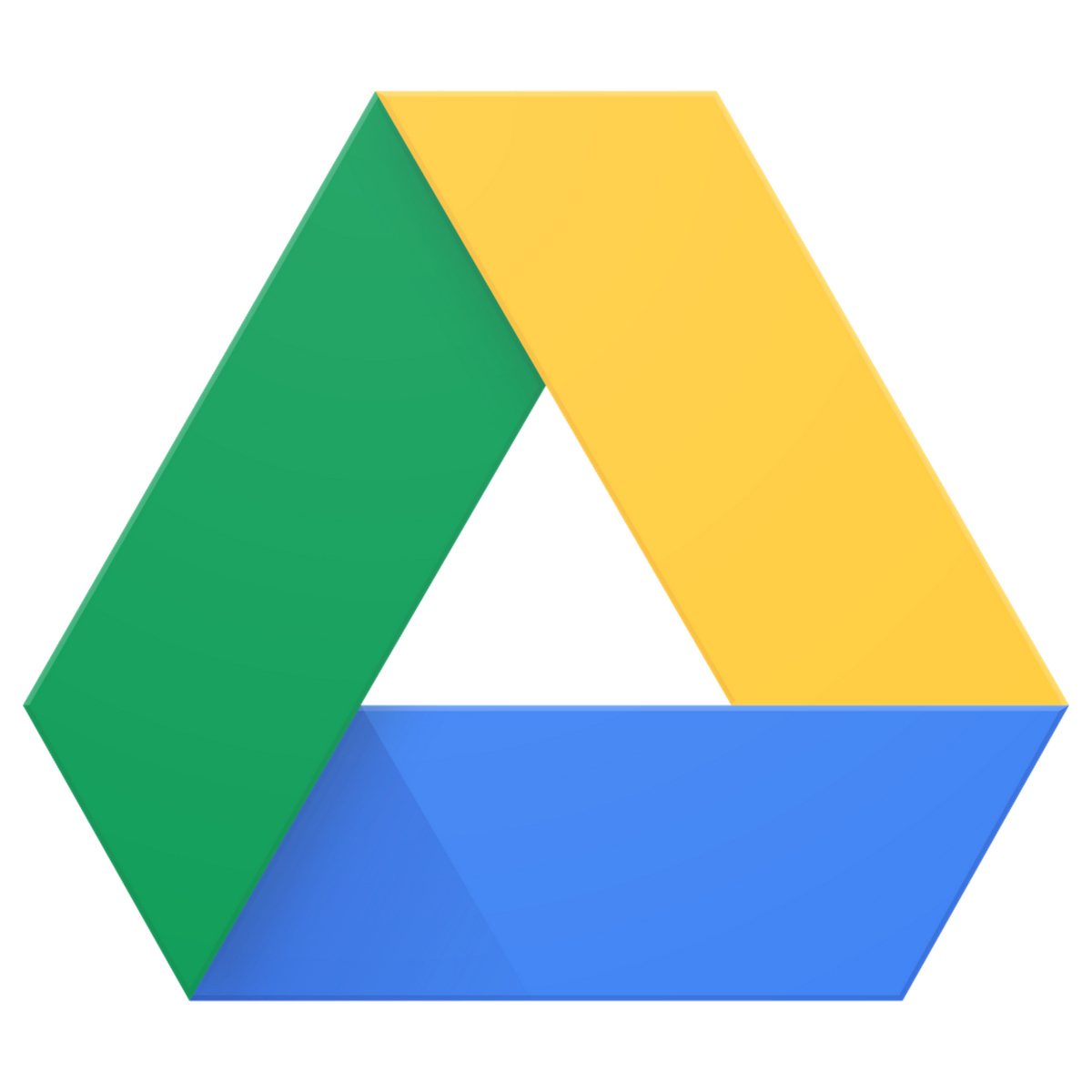 Zoom        Google Drive      JS           Mercurial       
 Weekly Meetings      Status Updates          Language          Version Control
‹#›
[Speaker Notes: evan]
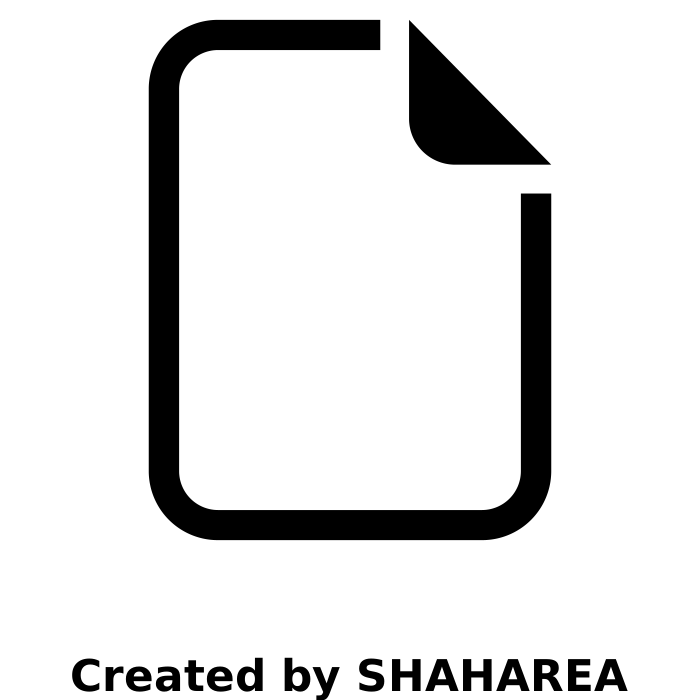 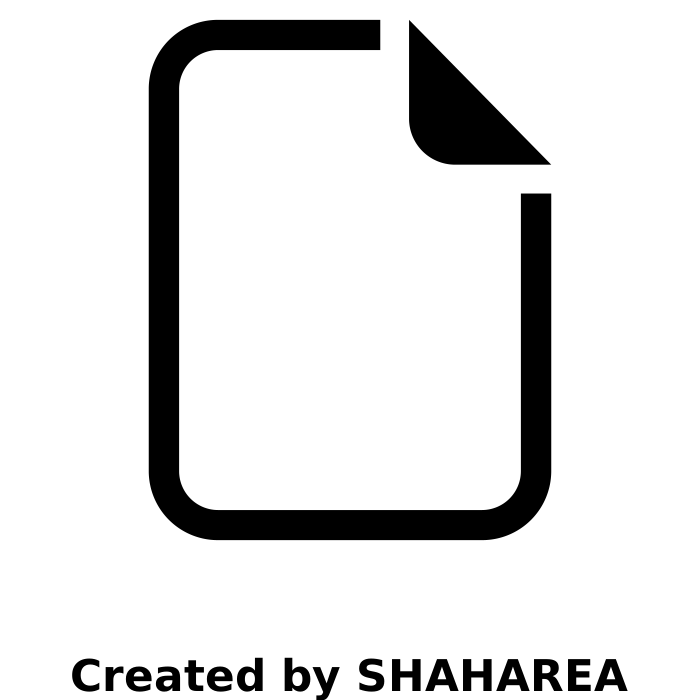 “ESMification”
ESMification
“ESM”
“JSM”
Converting existing modules
Mainly for learning
Old module system
New module system
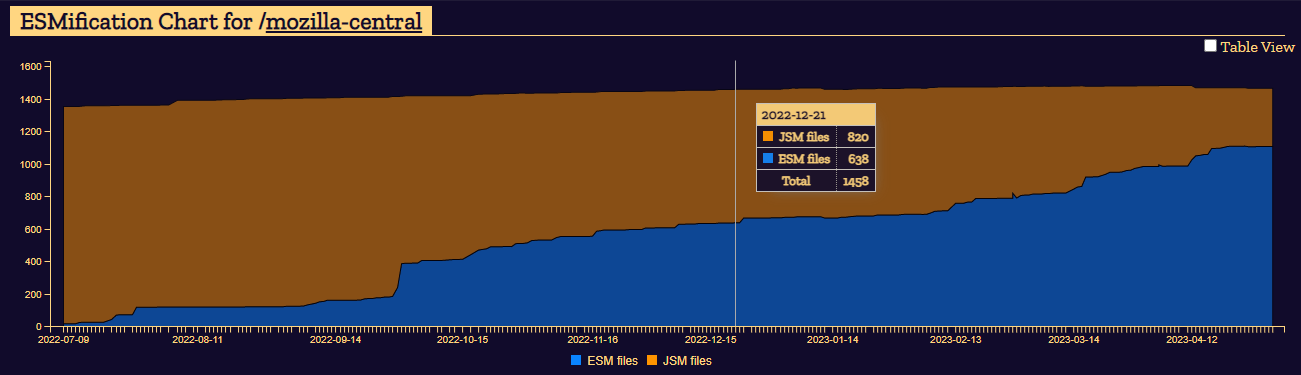 ‹#›
[Speaker Notes: Angel
Our first job was ESMIFICATION.]
Development Cycle
✘
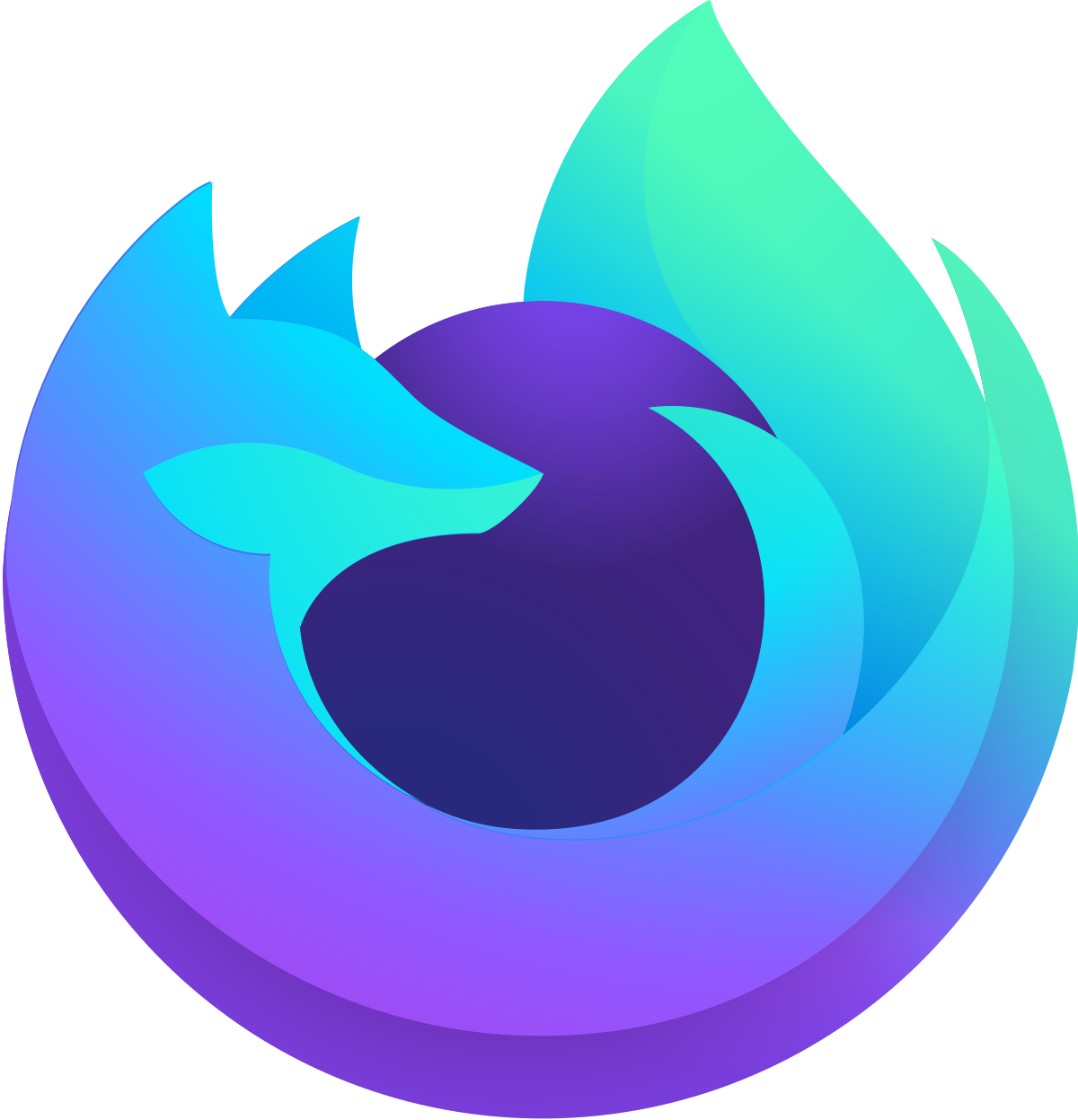 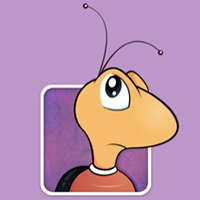 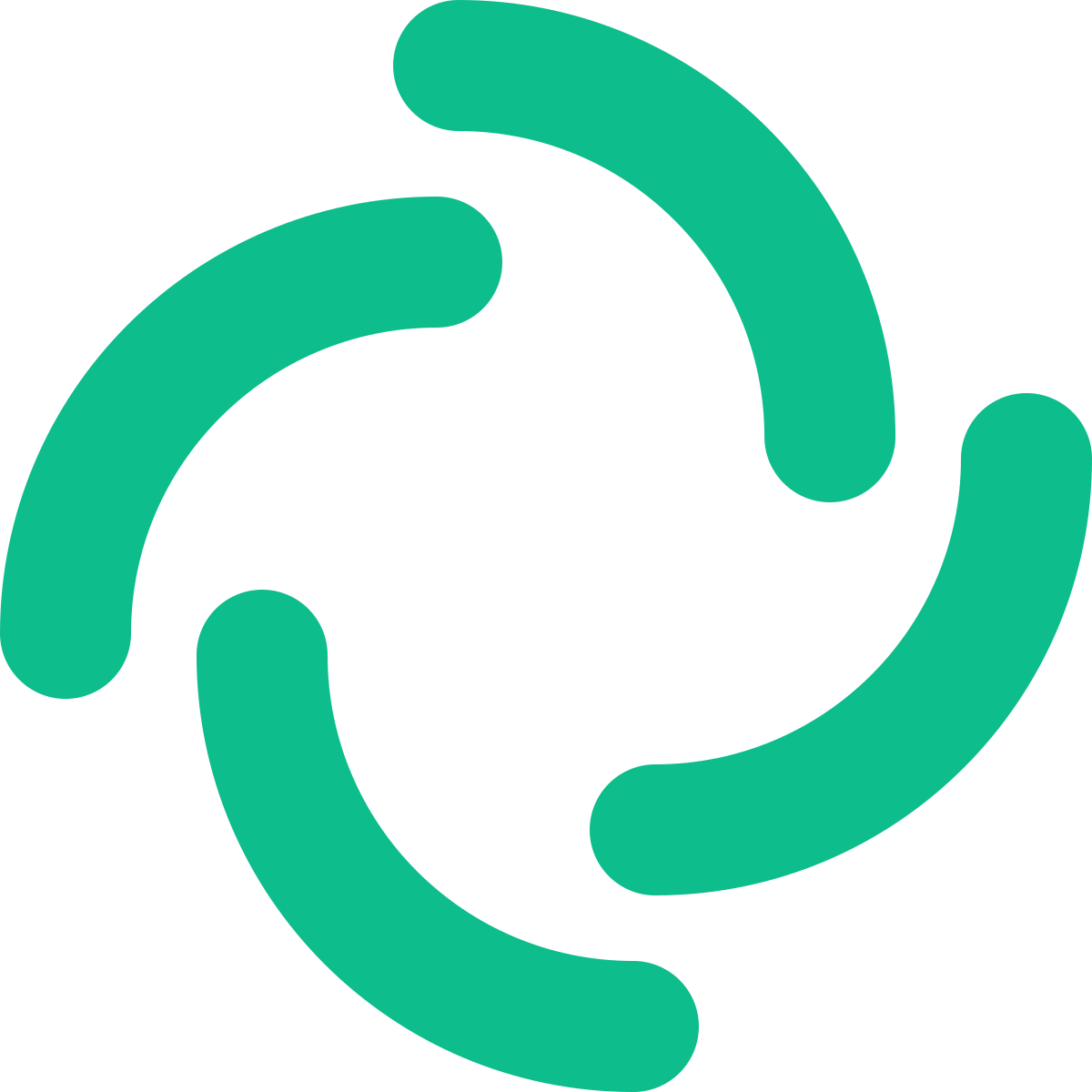 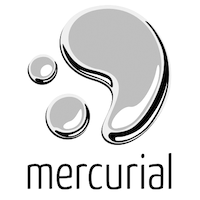 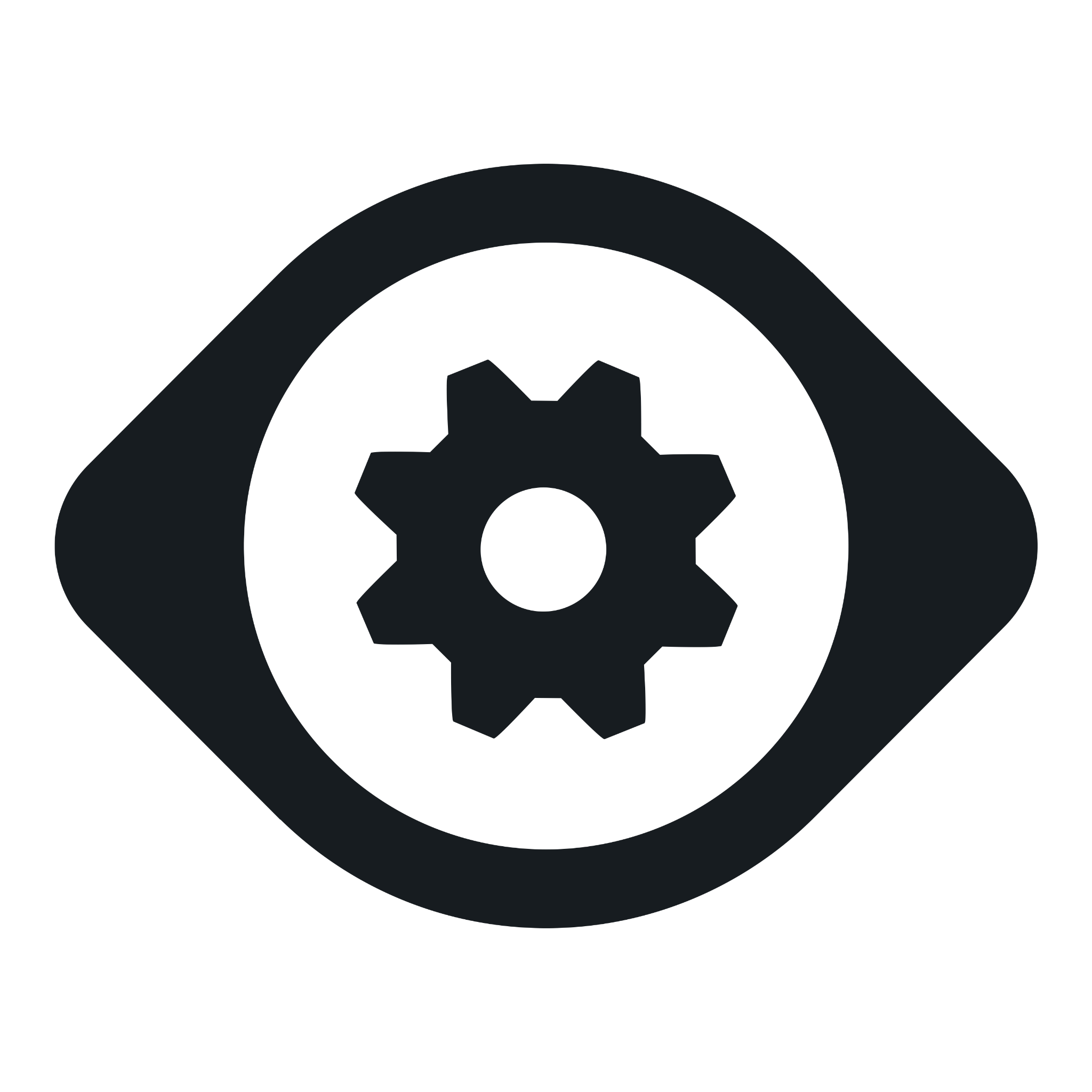 ✔
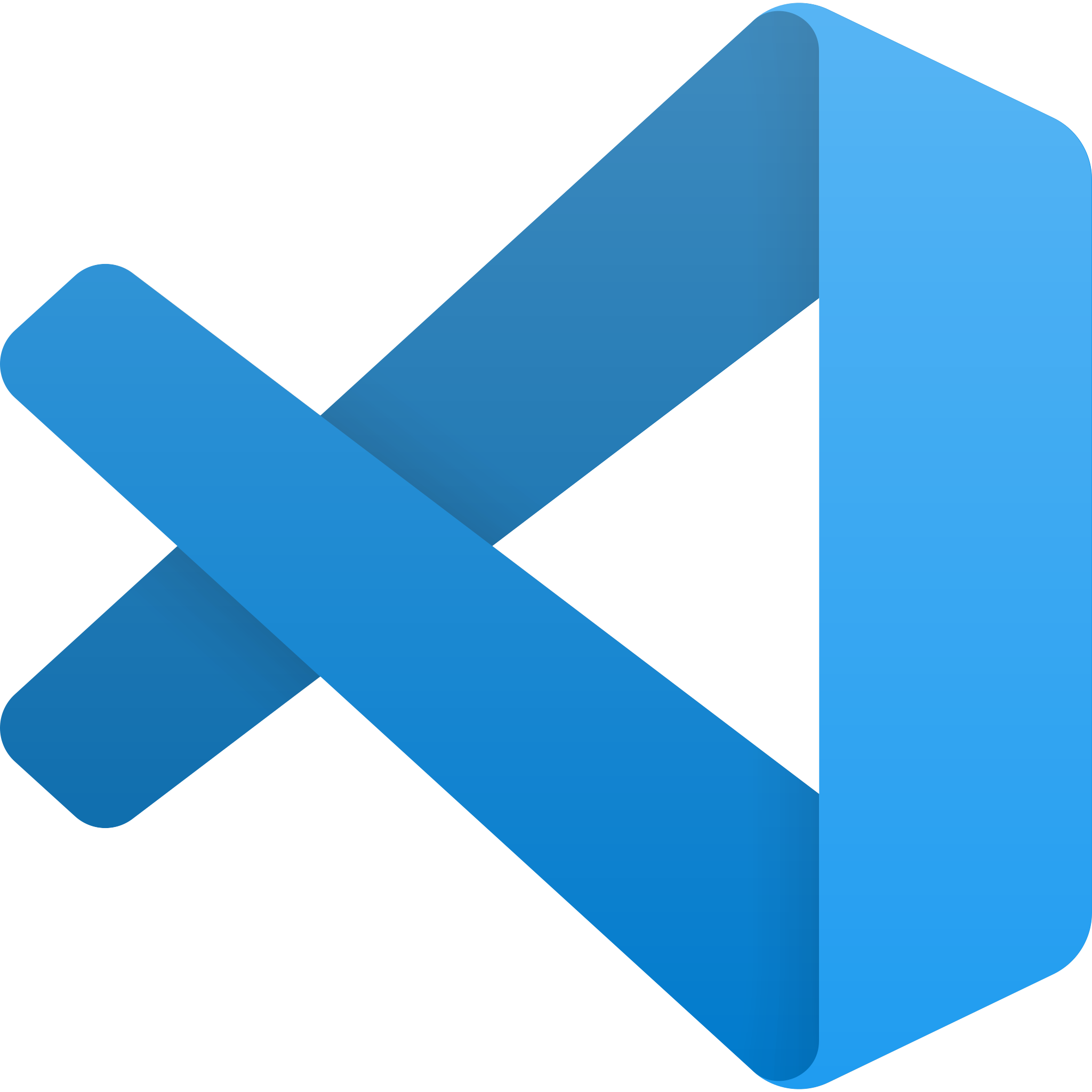 Submission and Review
Push to Nightly
Bug Assignment
Coding
Pull code from the central repository.
Ask for guidance   from mentors
Bugs/Tasks are assigned to group members through Bugzilla.
Code is submitted to Phabricator and reviewed
After Q/A the code is pushed to Nightly
‹#›
[Speaker Notes: Nolan 

-Bugs/Tasks are assigned to group members through Bugzilla.
-The team works on the bug in Mercurial while asking for guidance from the mentors in Matrix.
-Code is submitted to Phabricator and reviewed.
-After Q/A the code is pushed to Nightly, an experimental version of Firefox.]
Migration Architecture
Browser-specific migrators get called, extending a shared class
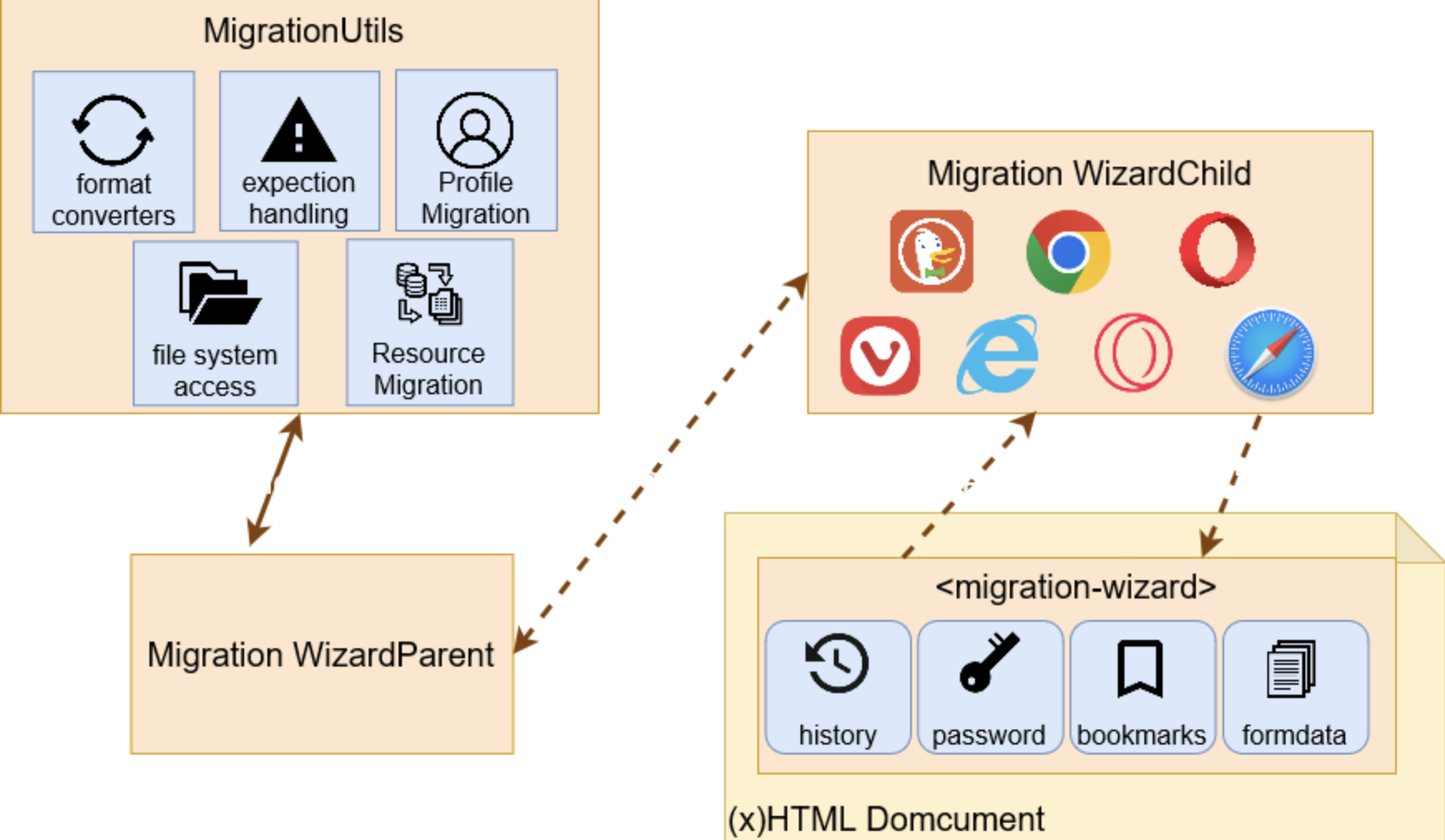 Maintains UI state
Helper functions for import logic
On events
User interface
Top level, 
facilitates communication
(x)HTML Document
‹#›
[Speaker Notes: Nolan]
New Data Imports
Favicons
Credit Card Data
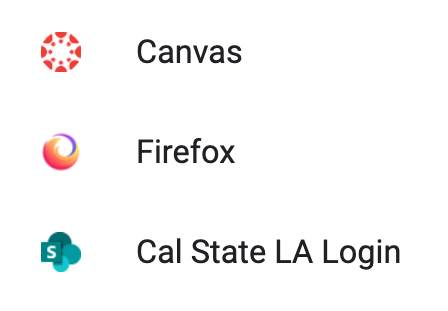 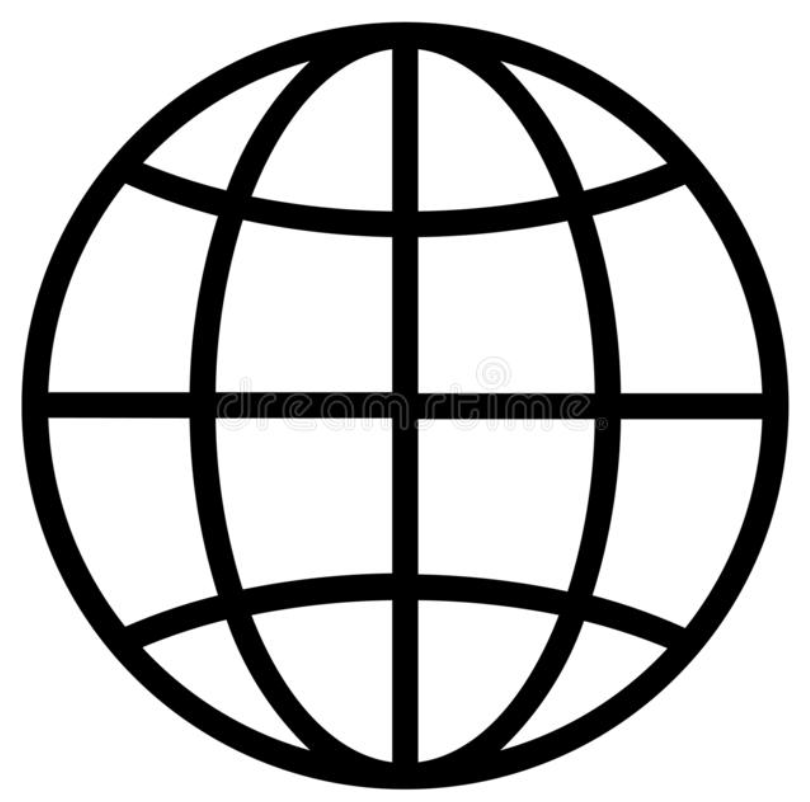 Favicons
Default
‹#›
[Speaker Notes: Bryan Macoy - The challenge we faced was figuring out where a user profile’s data was stored. How to locate, extract, map, and include the favicons to the bookmark navigation bar.]
Chrome Import of Favicons
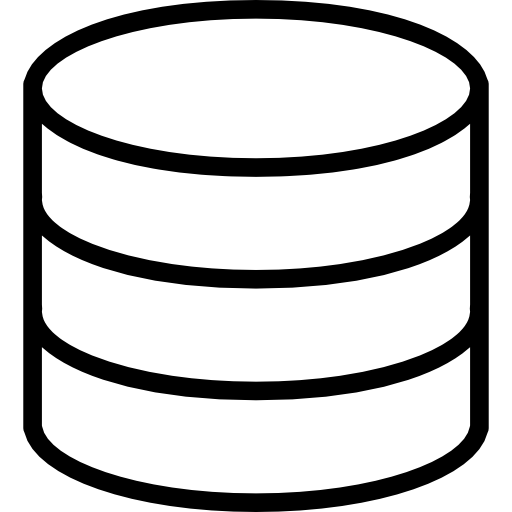 SQLite DB Table
Favicons
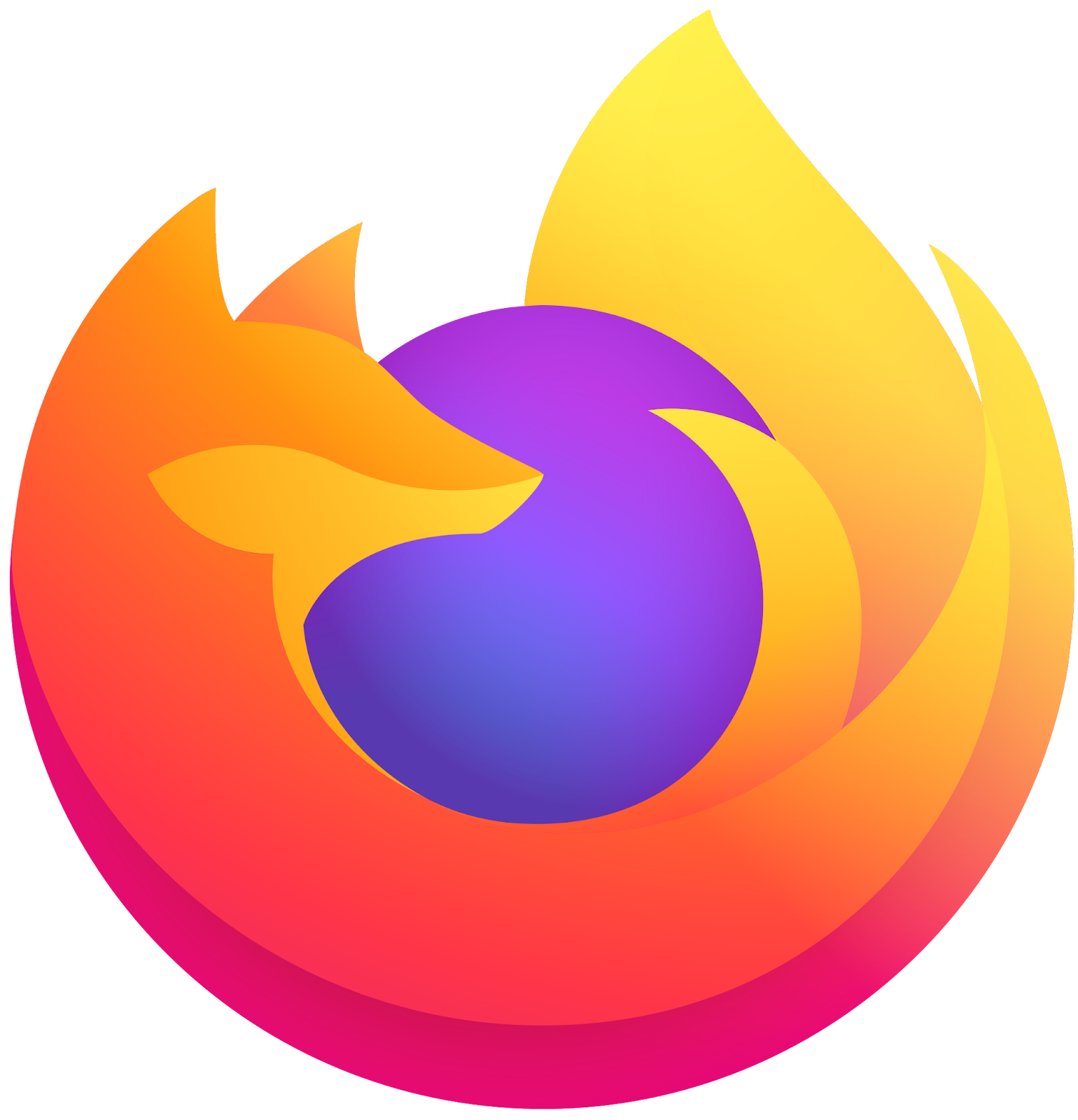 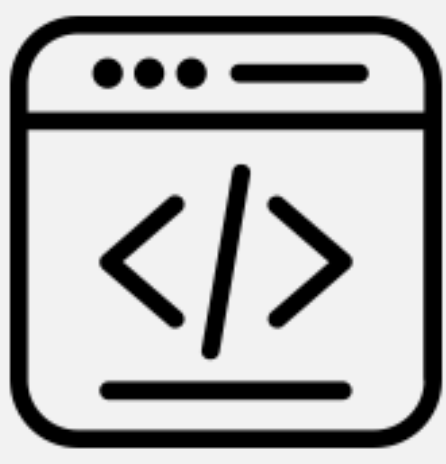 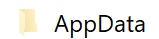 Map Function
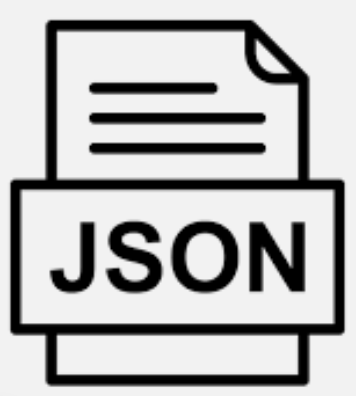 Website URL
‹#›
[Speaker Notes: Bryan Macoy]
Safari Import of Favicons
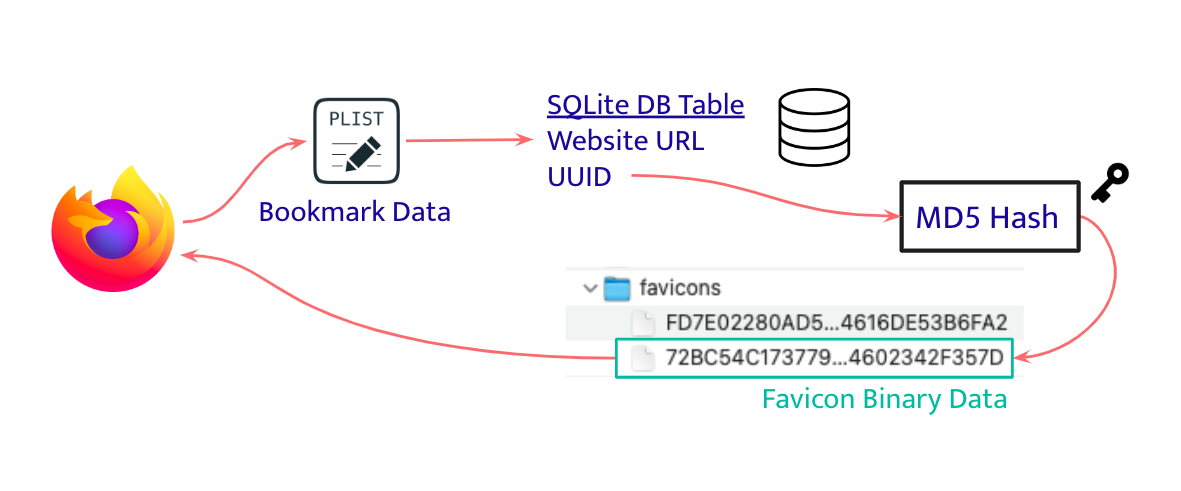 ‹#›
[Speaker Notes: Bryan Macoy

Dr. Sun’s comment:
I tried this and it didn’t work, I looked at certain folders and it didn’t work, we finally found the stuff …
Tell more stories]
Import of Payment Methods
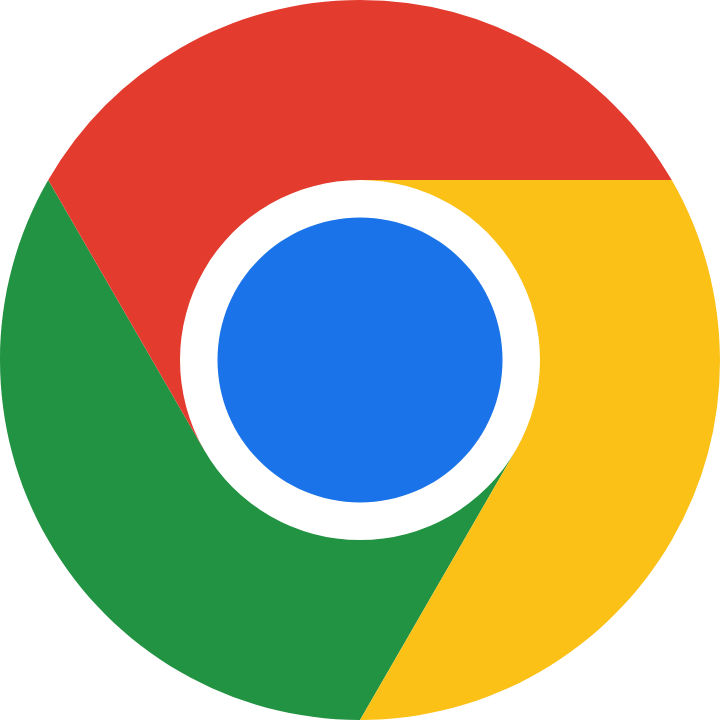 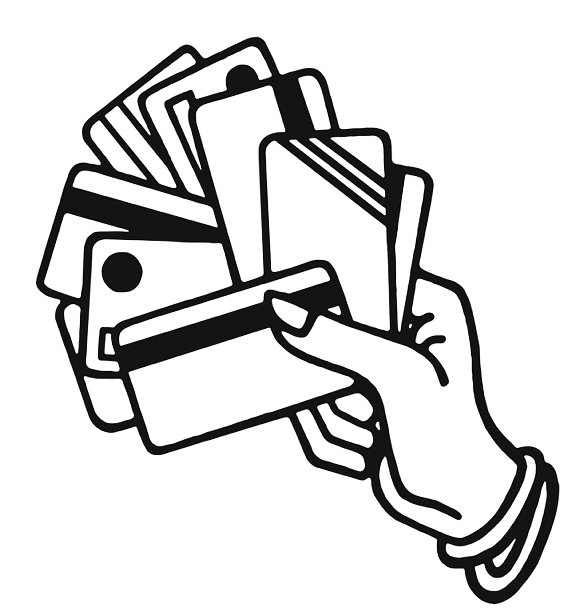 The process
SQLite database stored locally
Decryption
Insert into Firefox Database
The significance
Opens pathway to new AutoForm import
Expansion of import options
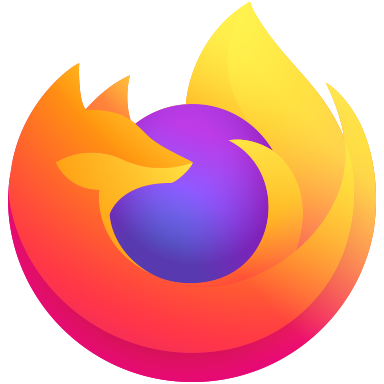 ‹#›
[Speaker Notes: Zach]
UI Results
Developed 7 new modal windows
Translation for 100+ languages in mind
Fewer steps, better theme
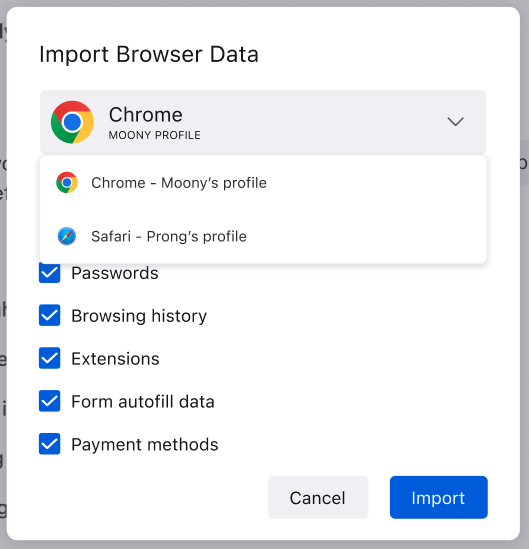 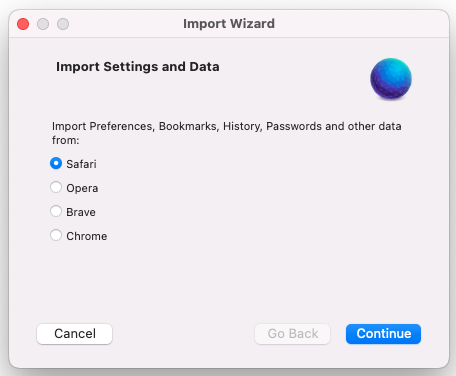 Old
New
‹#›
[Speaker Notes: Alvin]
Other Bugs Completed
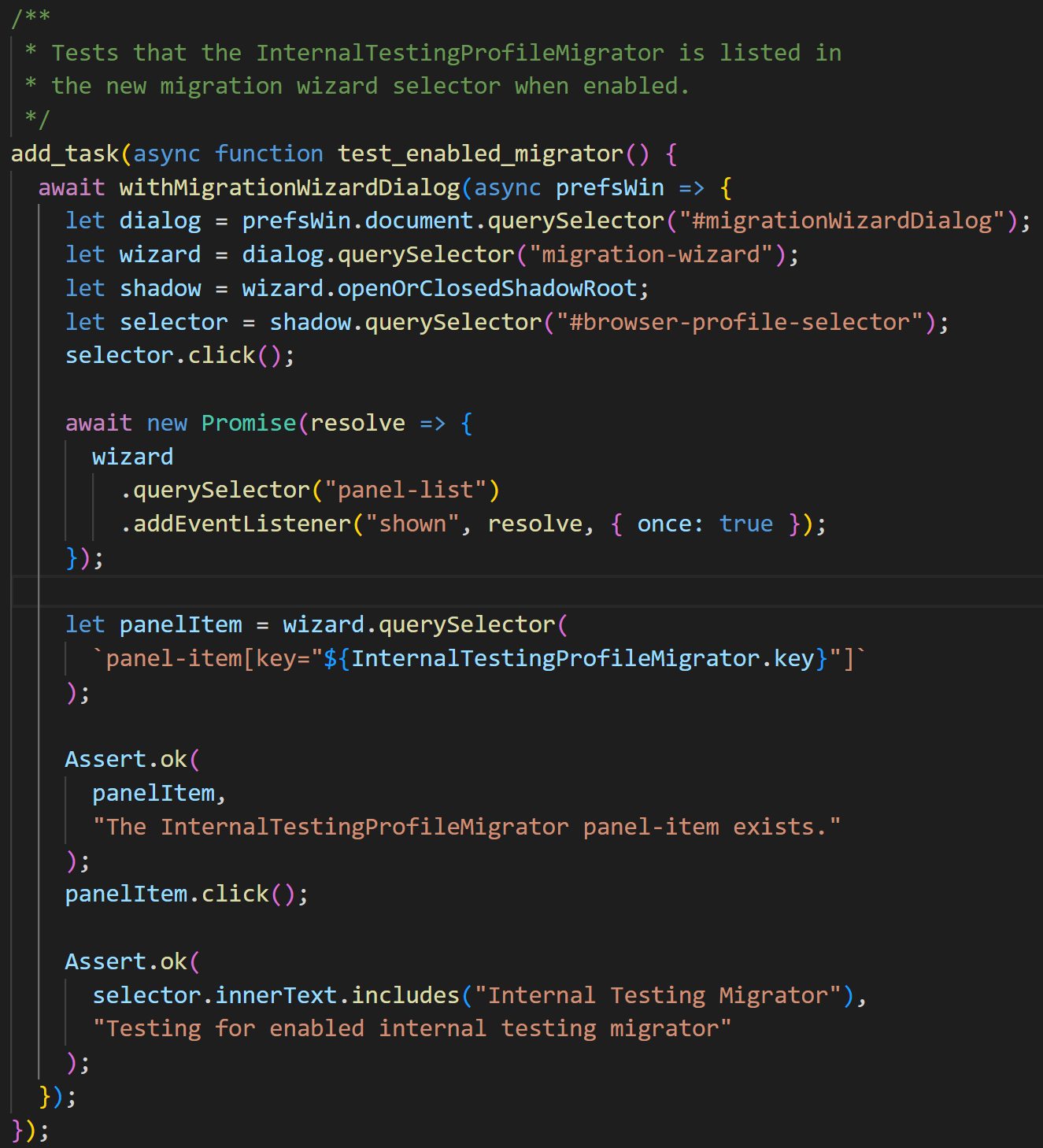 Filter out disabled migrators
Update modules that are used/referenced from various platforms (ex: login module from Chrome, Edge, etc) 
Modified/added unit and integration tests
‹#›
[Speaker Notes: Brian P: more graphics on slide]
Other New Features
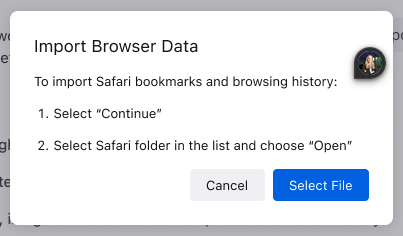 Import “Other Bookmarks” content from user profile
Create permission dialog page for wizard import
Display an error message when no importable resources are found
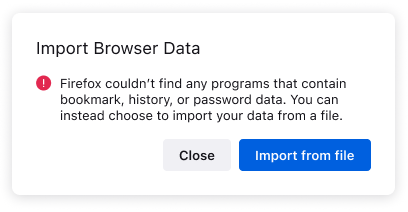 ‹#›
[Speaker Notes: Brian P: more graphics on slide]
Migration Variants
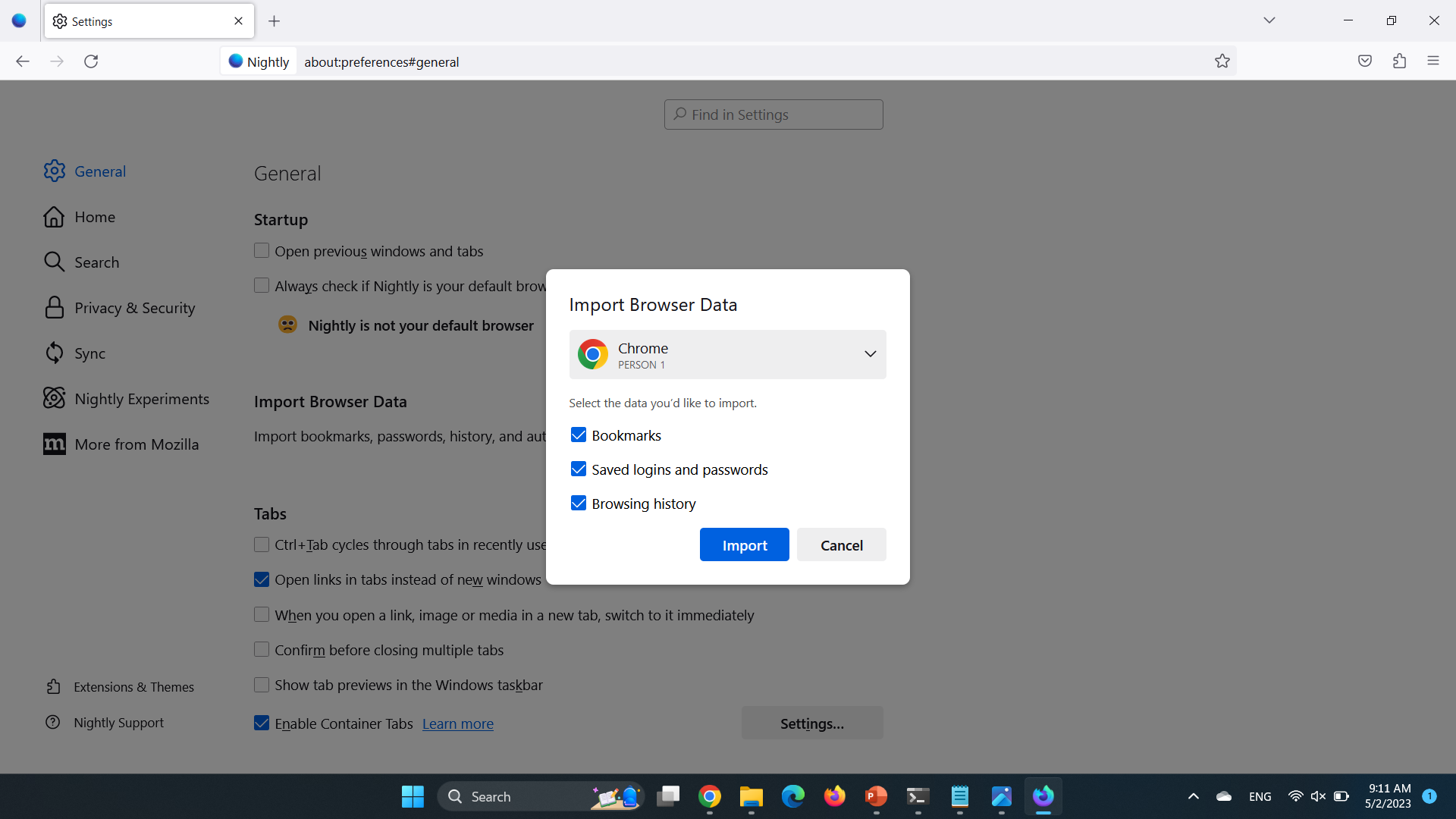 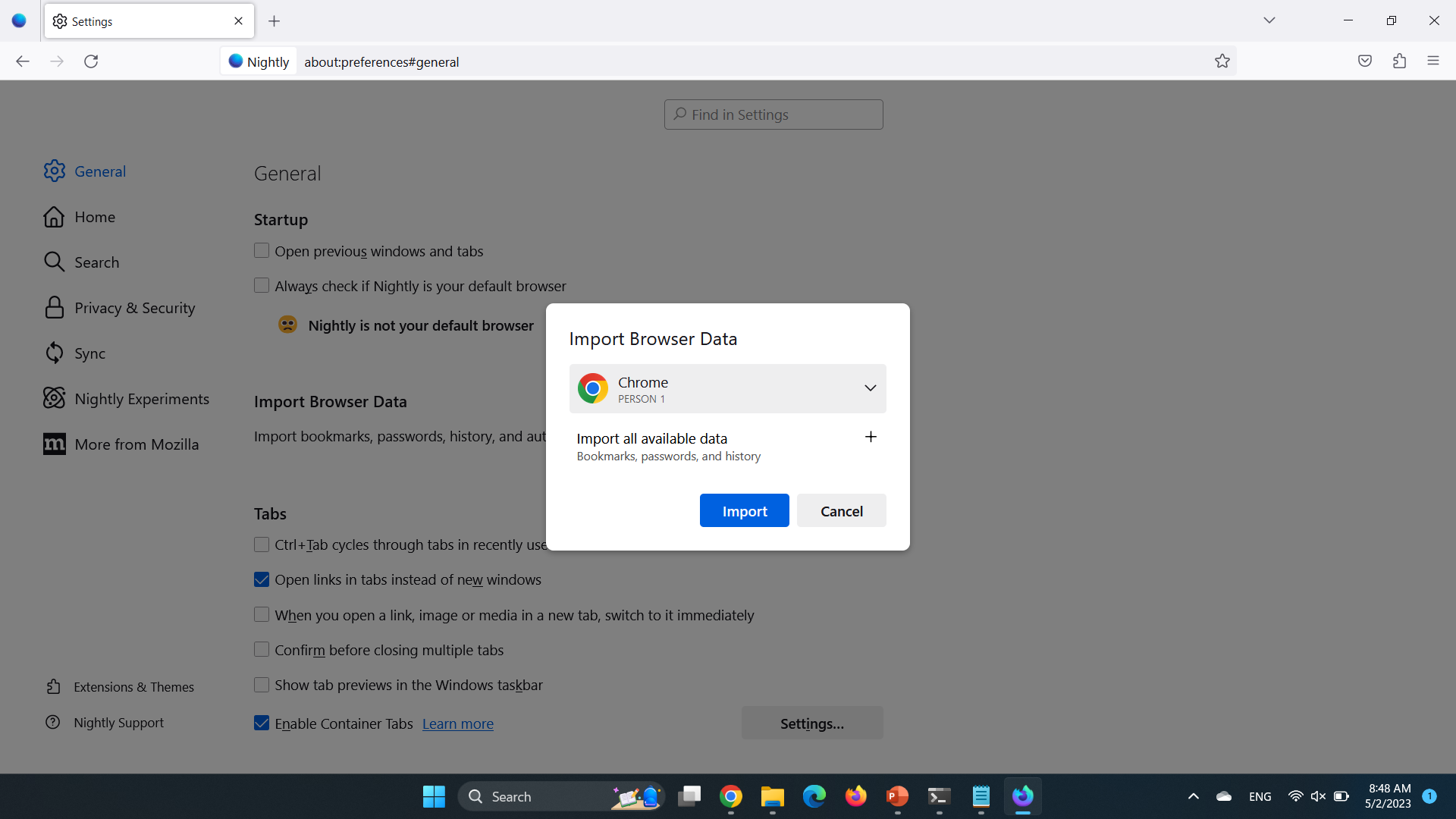 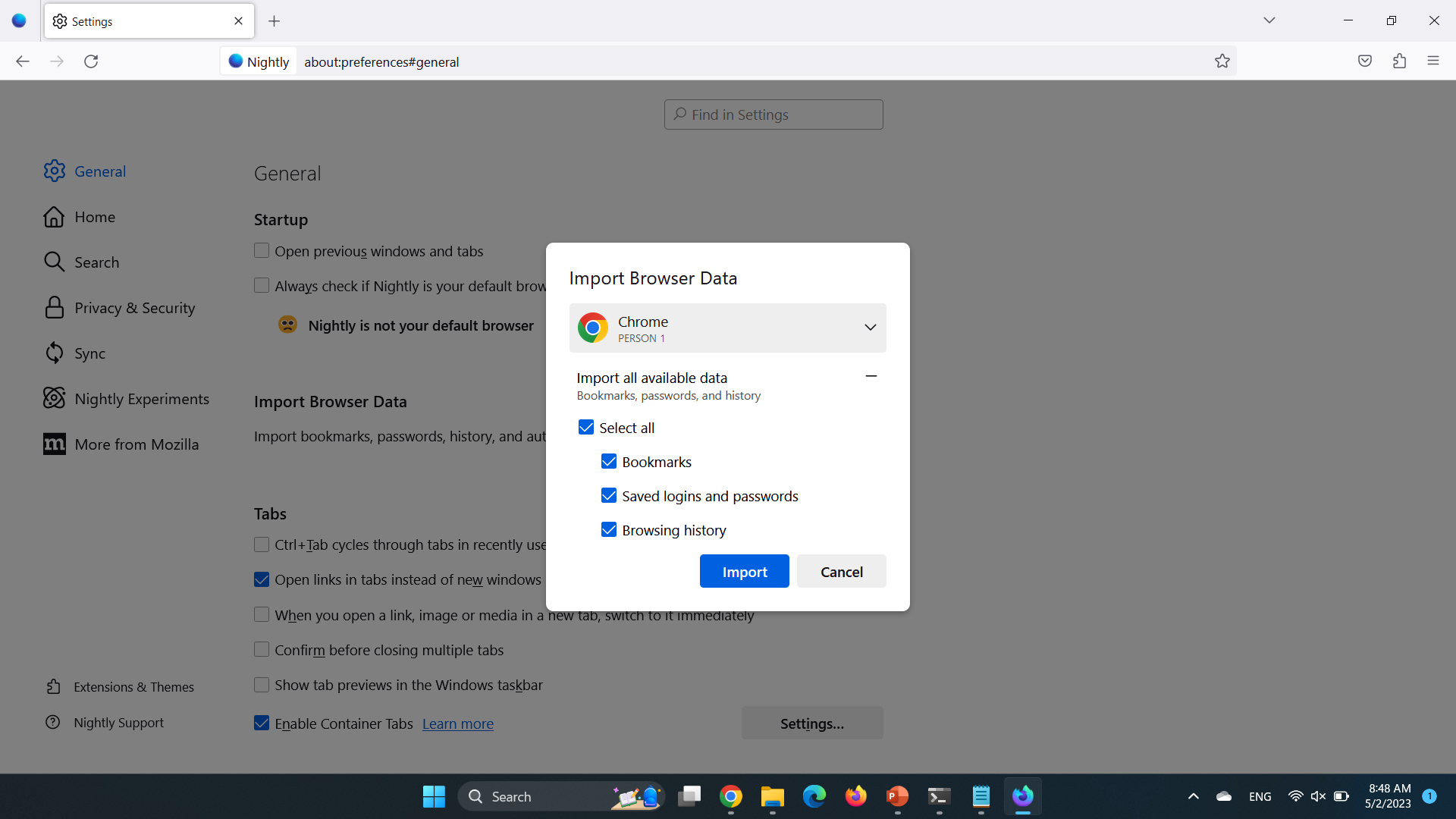 Variant 2
Variant 1
‹#›
[Speaker Notes: Brian P]
Migration Video (Continued)
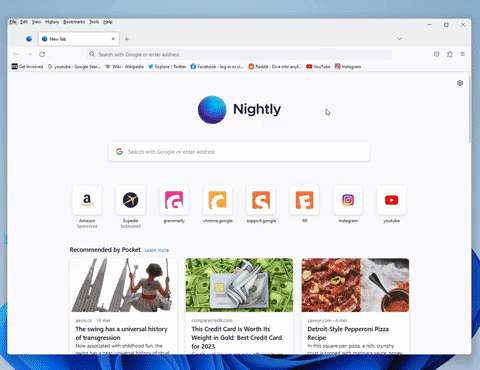 ‹#›
[Speaker Notes: Brian P]
The Impact We Made
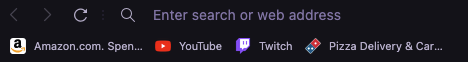 User-friendly Migration experience
Favicon
Effortless browser transitions
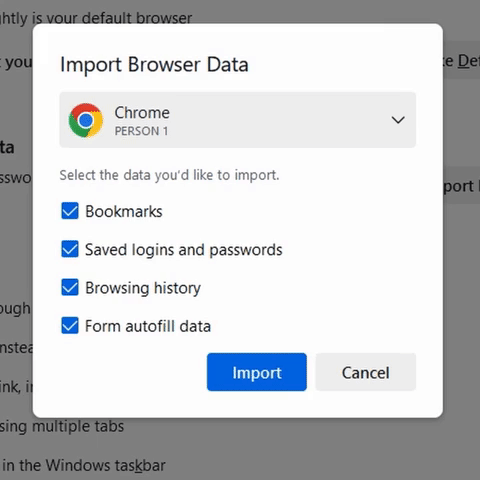 Expanded browser support
More options for users switching to Firefox
Consistent, modern UI design
Unified look across different platforms
‹#›
Favicons for better recognition
Enhanced visual cues for bookmarks
[Speaker Notes: Portia]
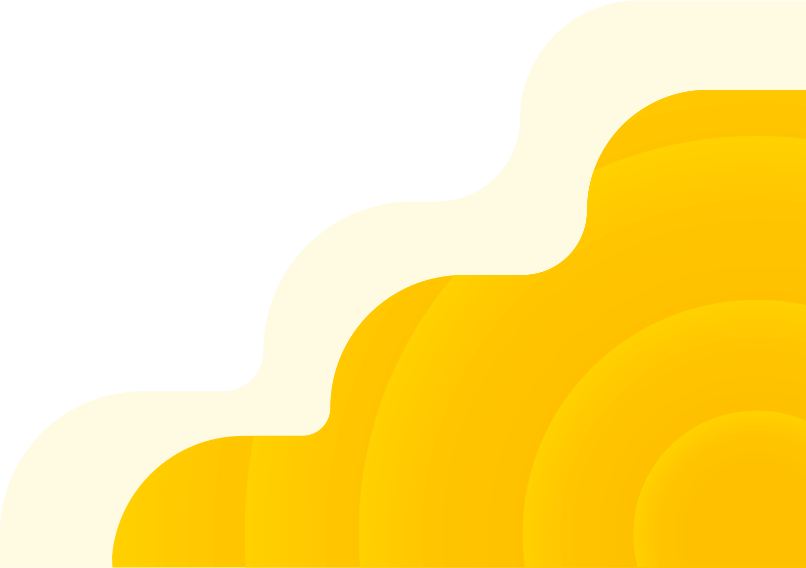 Future Work
Expand migration support
more data types/browsers
Focus on AutoForm enhancements
Some team members continue contributing
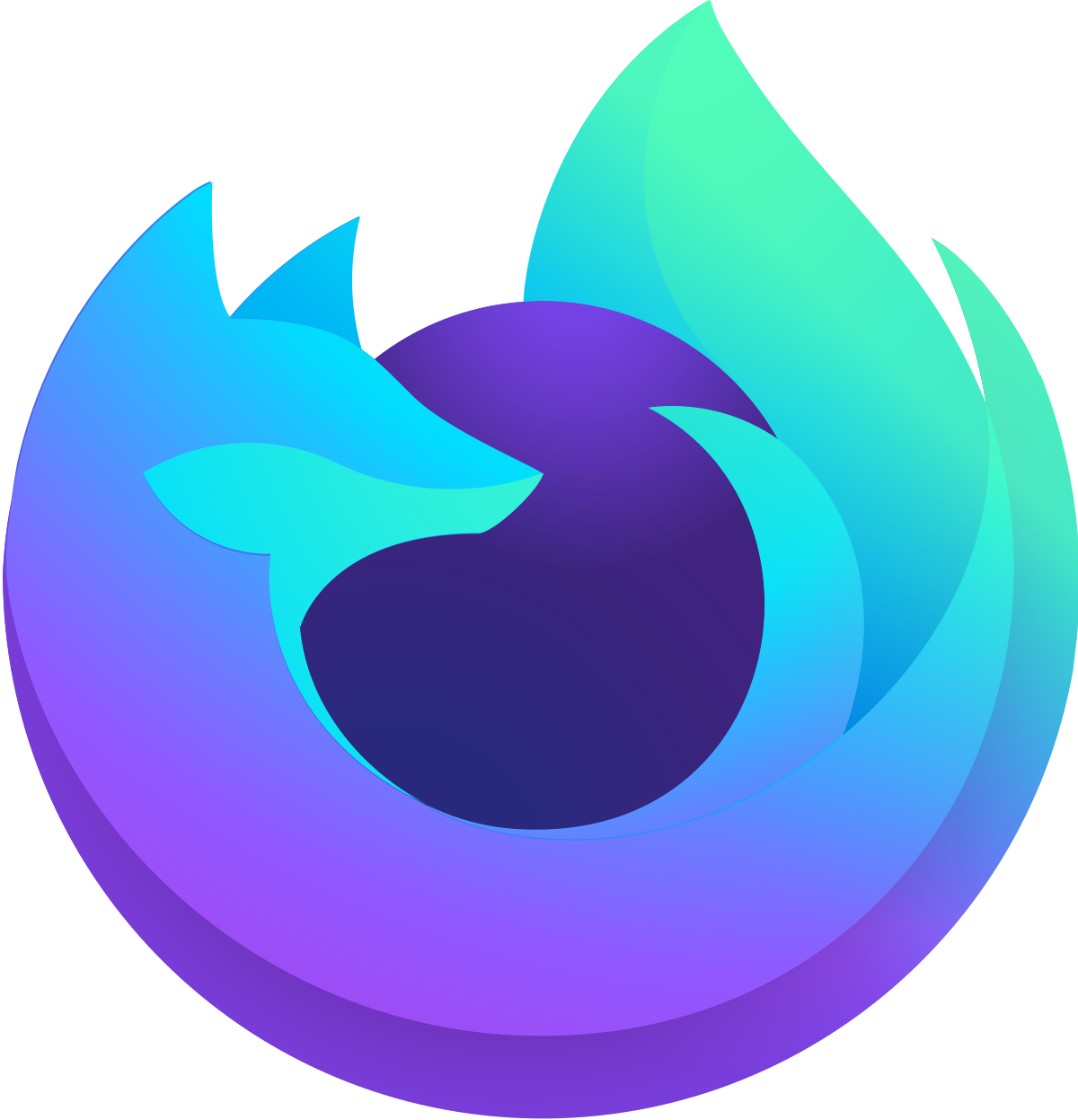 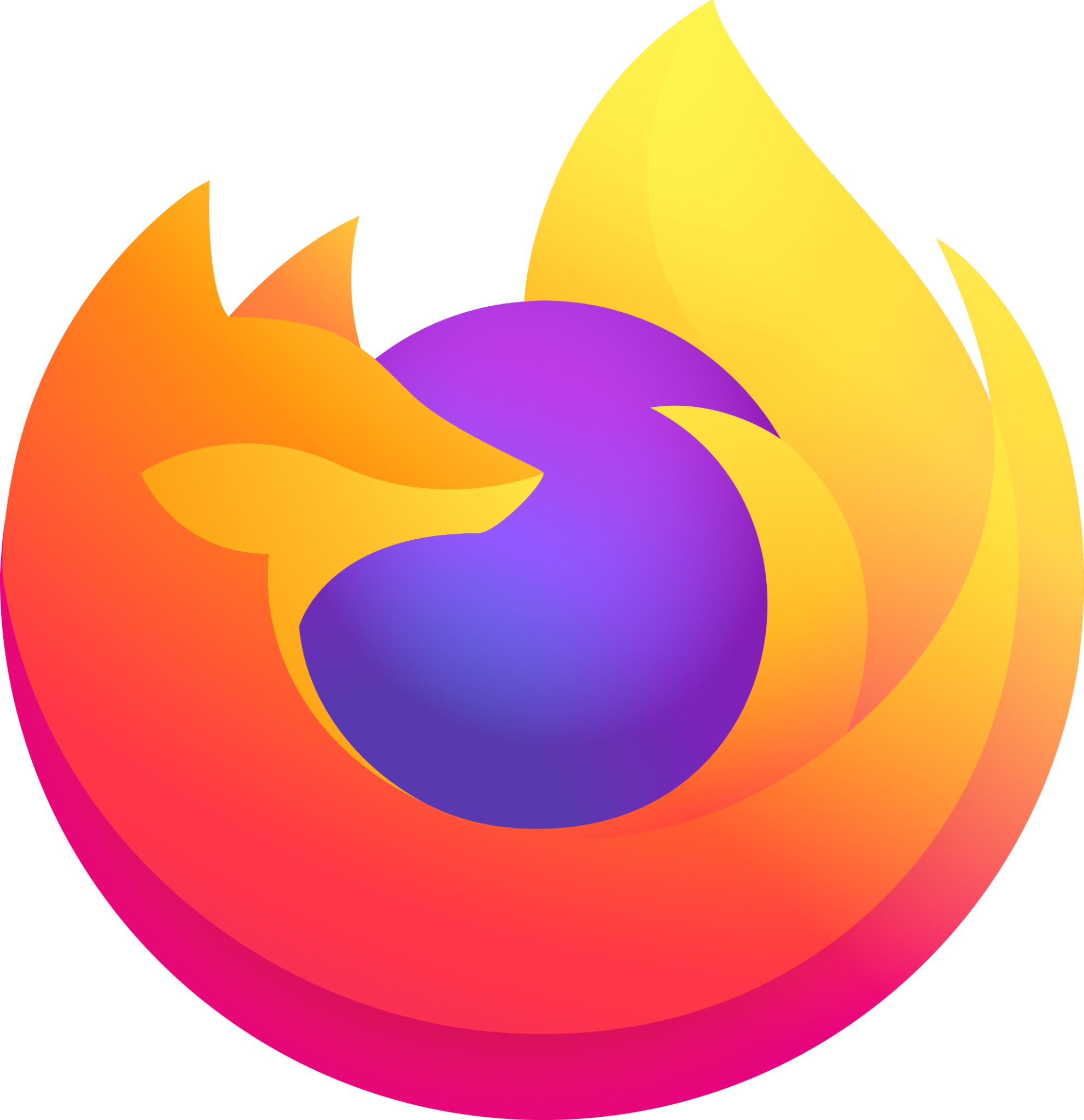 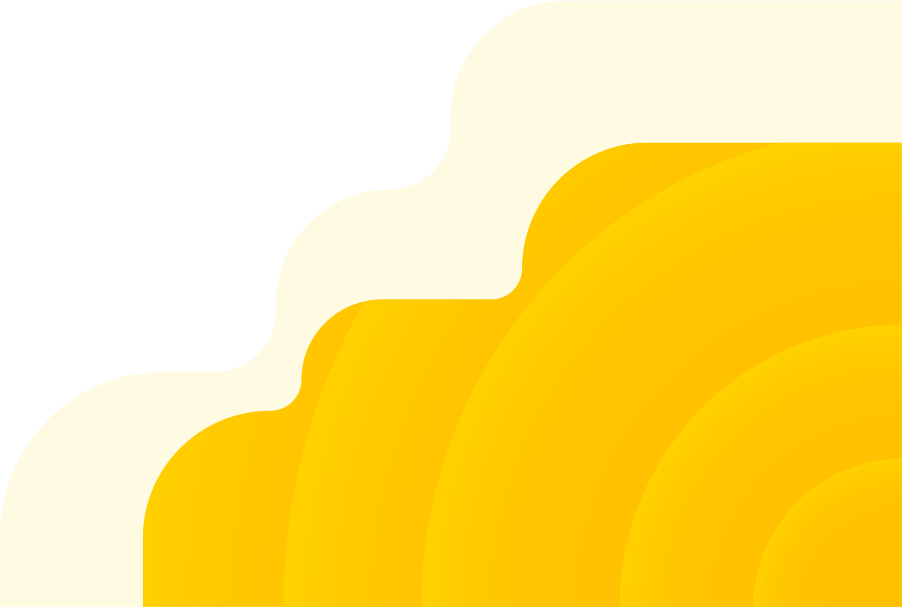 ‹#›
[Speaker Notes: Portia]
Recognition from Open Source Community
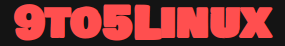 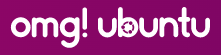 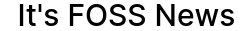 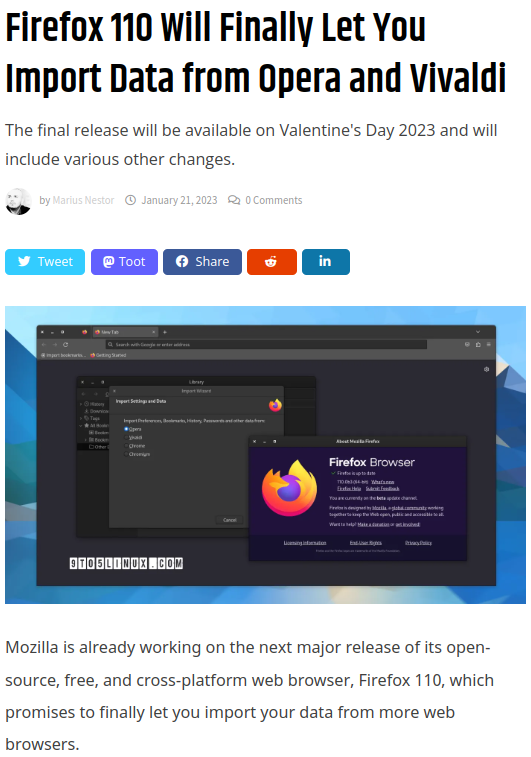 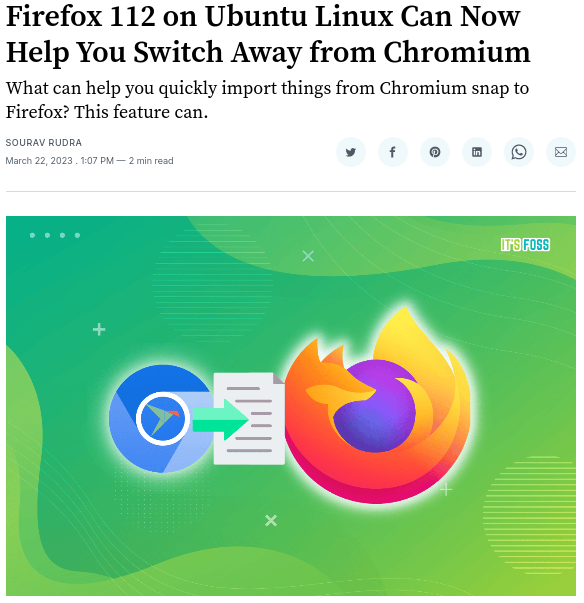 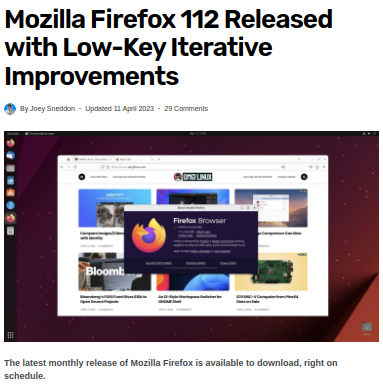 Team was mentioned on weekly Firefox blogs multiple times!
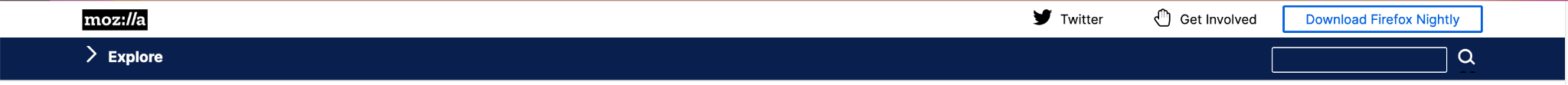 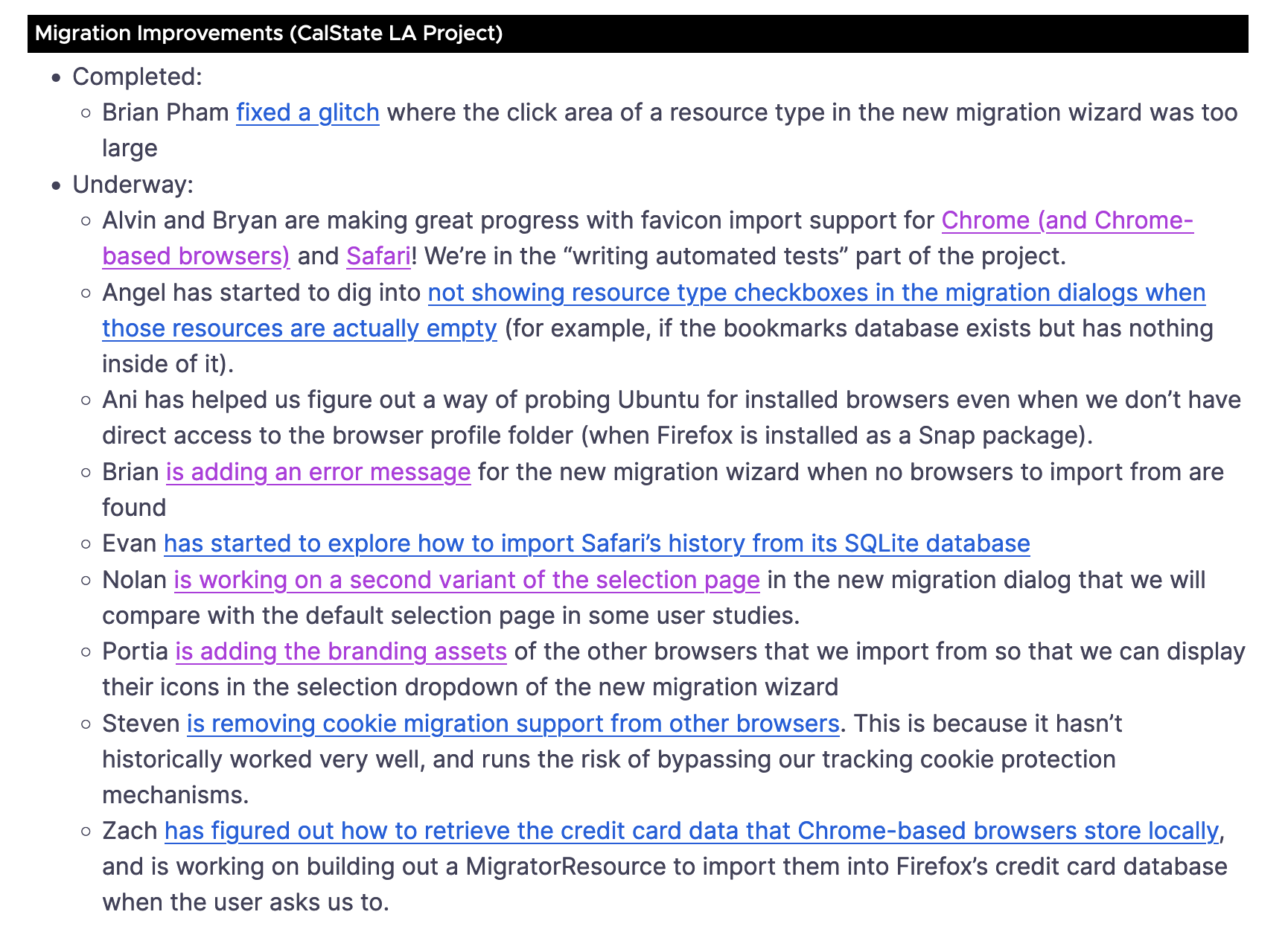 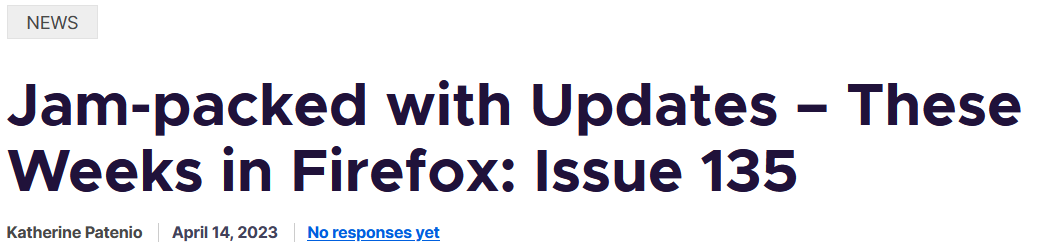 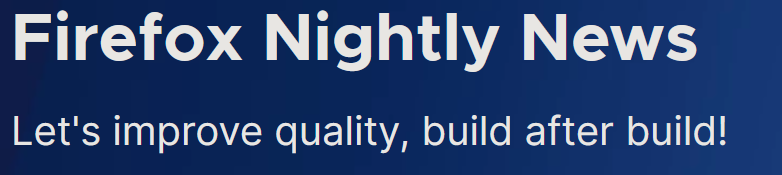 ‹#›
[Speaker Notes: AniLink to mentioned blog —- https://blog.nightly.mozilla.org/2023/04/14/jam-packed-with-updates-these-weeks-in-firefox-issue-135/]
Thank You !
Questions?
[Speaker Notes: Bryan Macoy]